Slide imaging at University of Michigan Museum of Zoology
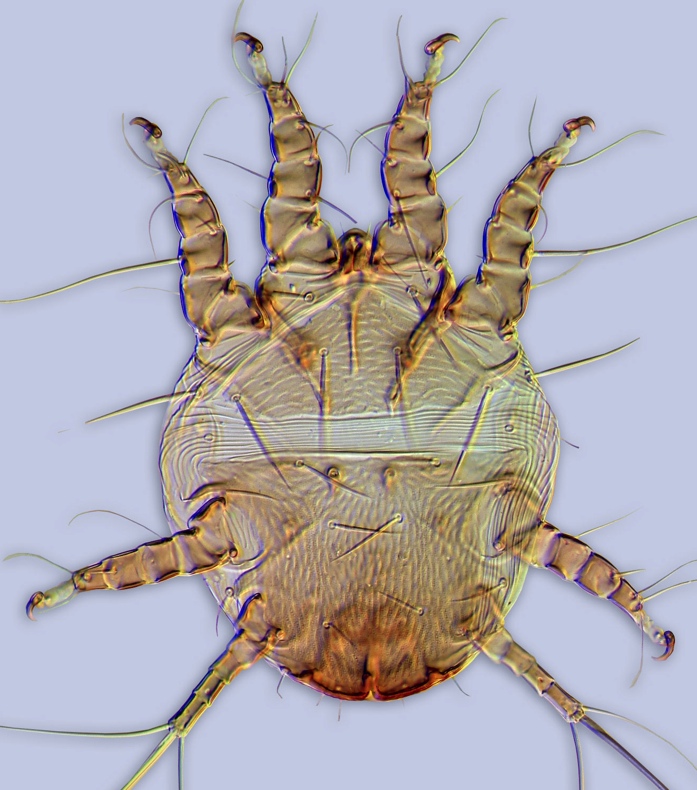 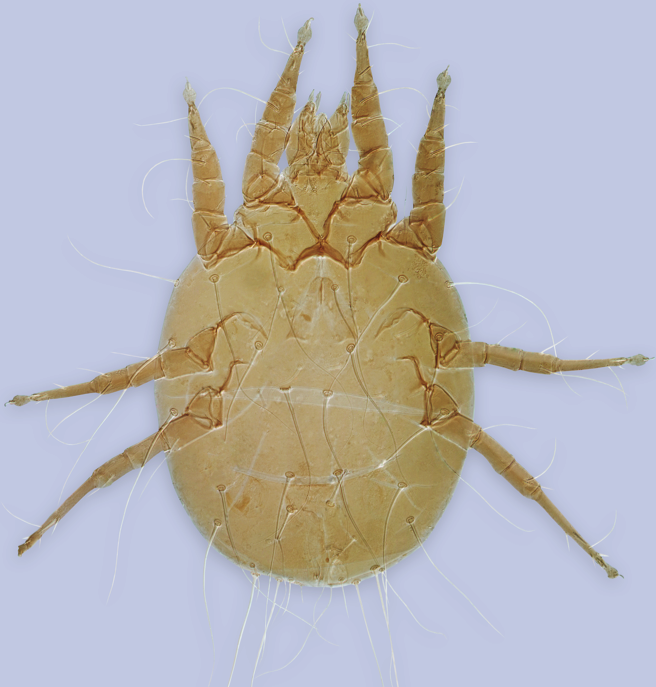 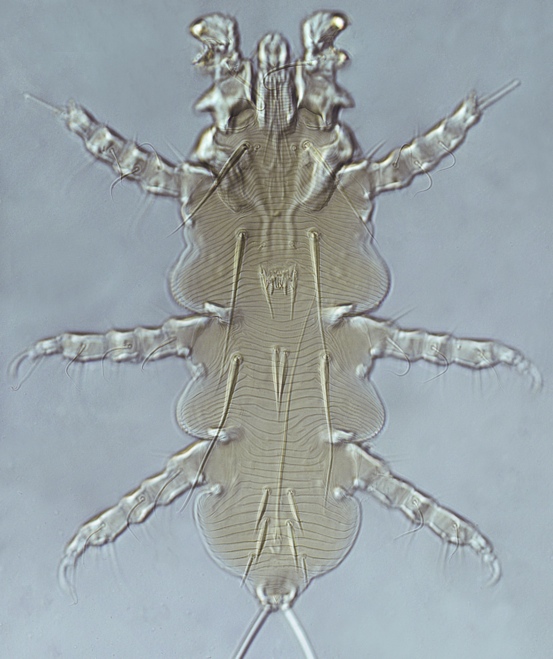 Pavel B Klimov
University of Michigan

Sept 17, 2013 Fluid-Preserved Invertebrate and Microscopic Slide Imaging Workshop, Museum of Natural History
University of Michigan, Ann Arbor, MI
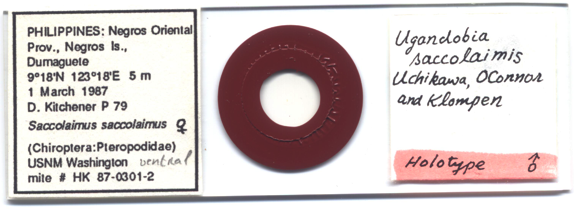 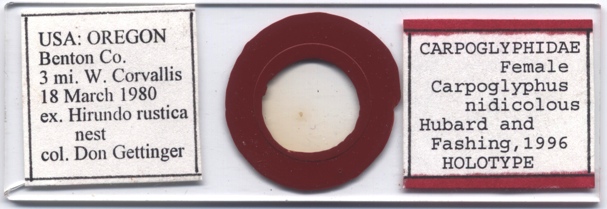 Museums and  biodiversity
Microscopic organisms constitute a large proportion of biodiversity. 

For example, Acari (mites and ticks) have an estimated 1 million species. Of them, only nearly 5% is described.

Most mites specimens can be identified and stored on microscopic slides.

Types and vouchers of Acari are kept in many museums around the world. They serve as reference for species identification and discovery.
Mites: relative sizes
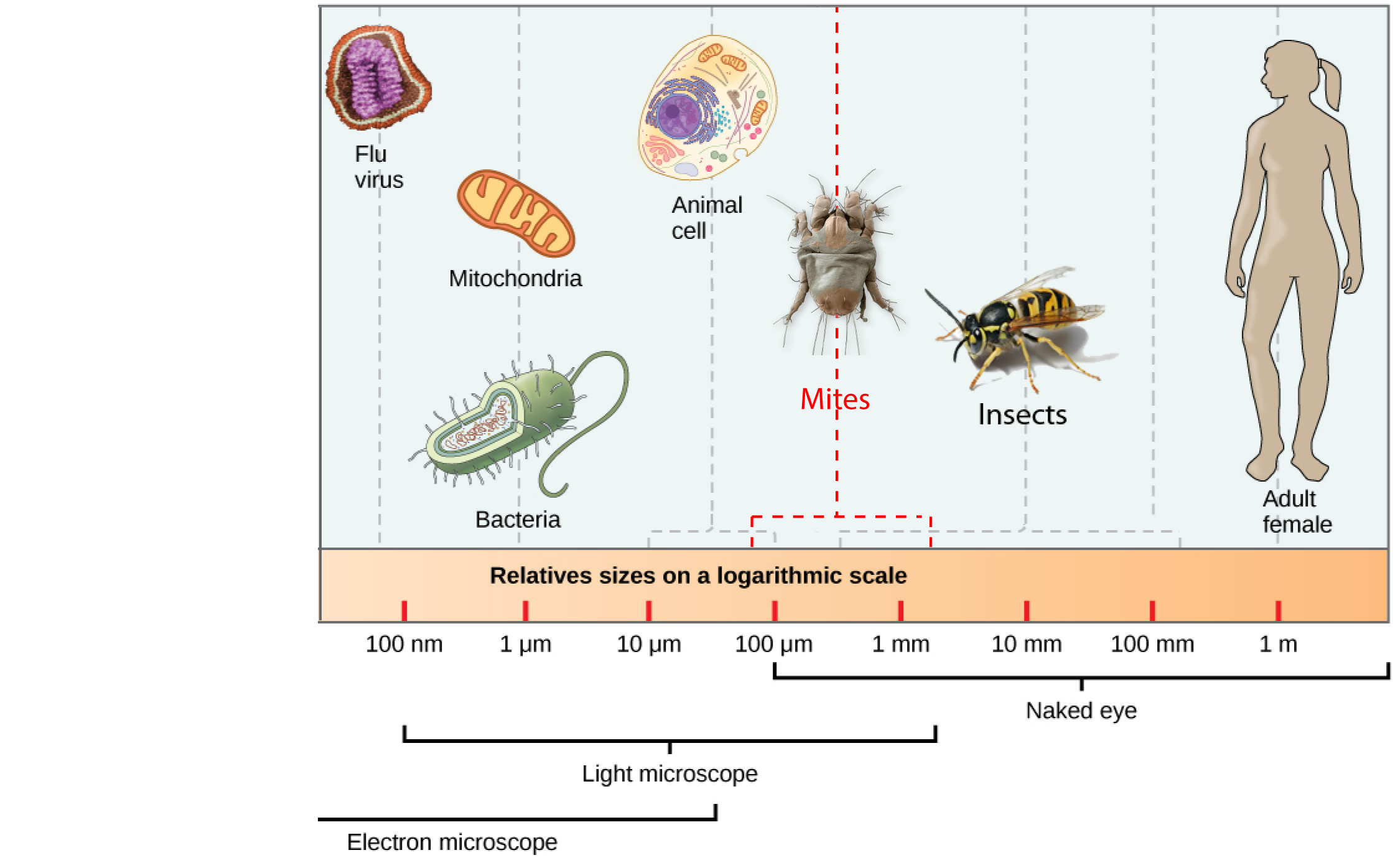 xuy
Mites
One of the earliest terrestrial animals (fossil record 410 Mya)
Important planetary ecosystem service (decomposers)
Economically important (agricultural & stored food pests, predatory mites are used for pest control)
Medically important  (transmit diseases, cause allergies, parasites of humans and animals)
Models for testing evolutionary hypotheses (maintenance of long-term asexuality, coevolution with hosts)
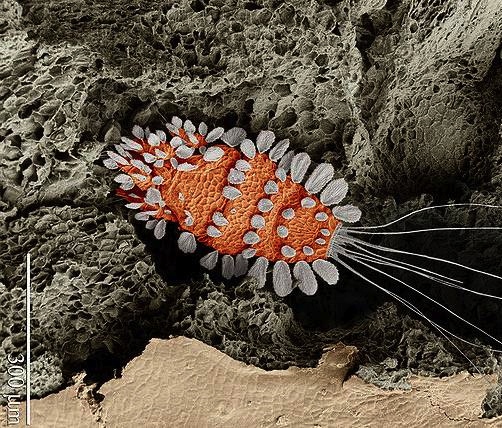 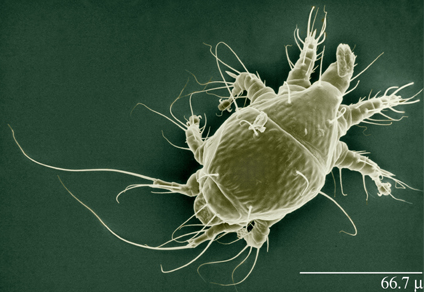 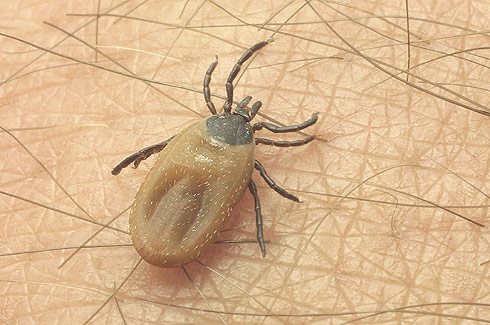 Diversity of Mites
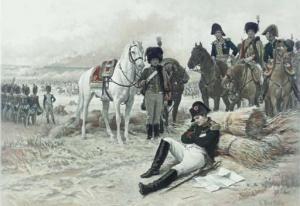 House dust mites
Sir, our troops are surrounded by Cossacks
Feather mites
Spinose ear tick
Demodectic mites
Sarcoptic mange
 mite
Eyelash mite
chorioptic mange mite
chiggers
No, mites did it first
Cheyletid mites
Straw itch mite
Gall mites
Spider mites
Stored product mites
wheat curl mite
False spider mites
Phytoseiid mites
winter grain mite
grain mites
Soil mites
Cheese mite
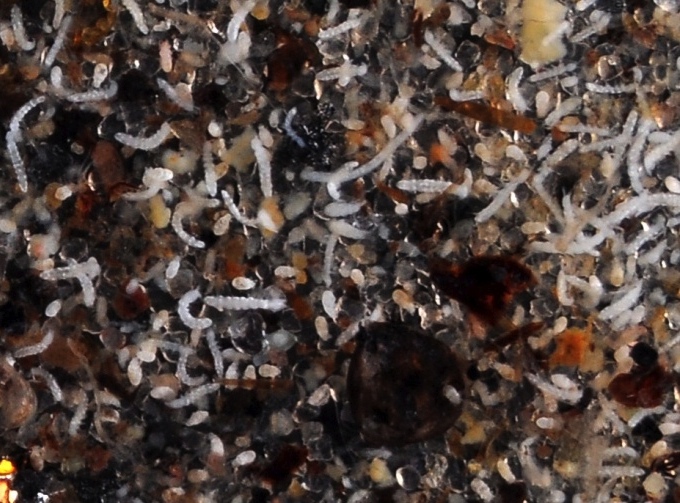 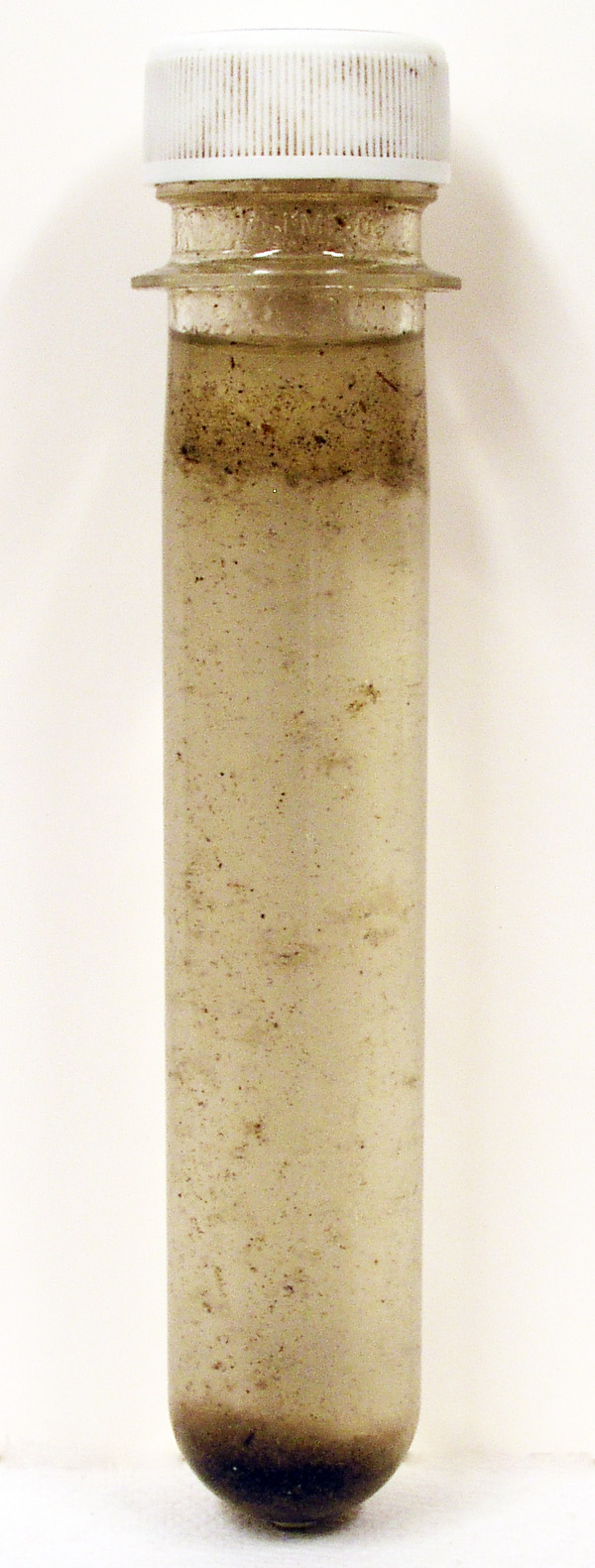 Soil mites
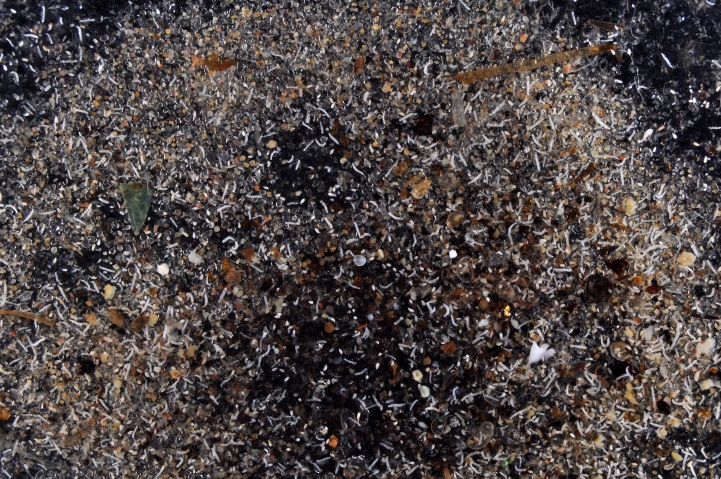 Kerosene
There are millions of mites in the soil where their primarily decompose various organic substances. This picture shows the entire sample of mites extracted from a half of a bucket of sandy soil in Michigan using Kerosene/Ethanol extraction.
75% Ethanol
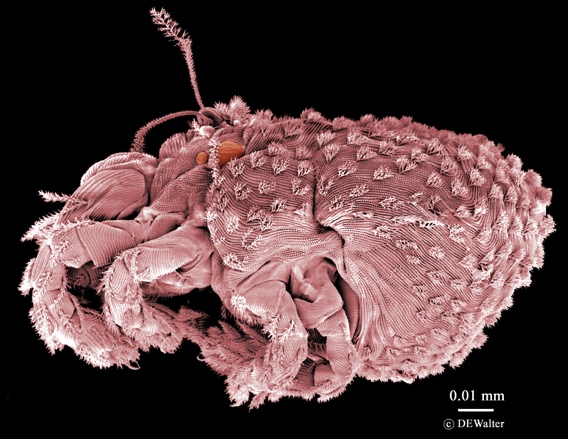 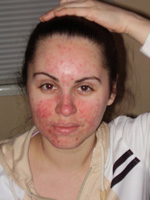 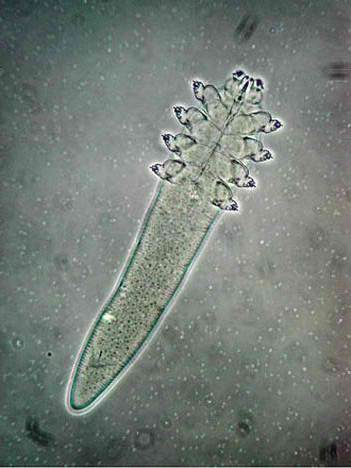 Parasitic mites
Humans serve as natural hosts for Demodex folliculorum, or eyelash mite. The mite infestation appears to be nonpathogenic in most individuals. However, they may contribute to the inflammatory reaction by blocking pores, inducing allergic reaction, or by vectoring bacteria on the skin.
Demodex folliculotum(eyelash mite)
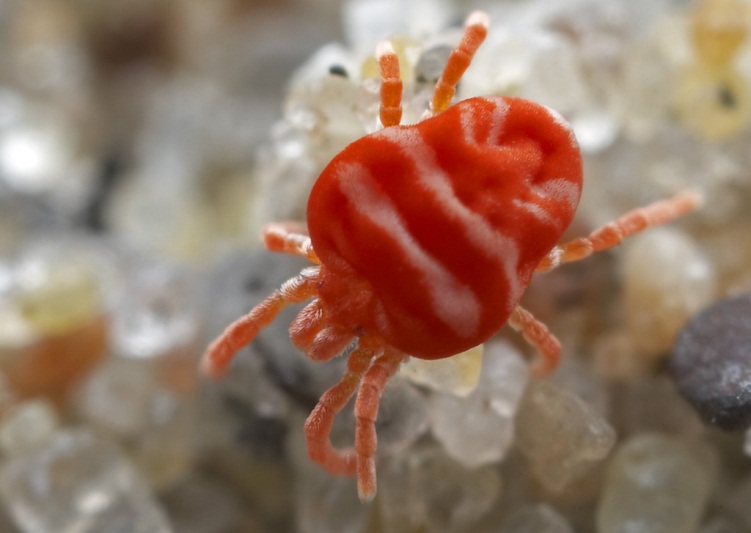 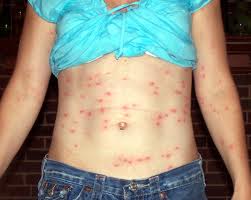 Parasitic mites
Adult and nymphs of chiggers  are predators, but  
larvae are typically parasites.

Chigger bites often result in a condition known as trombidiosis (or trombiculosis), which is' characterized by intensely itchy lesions in the skin that may become inflamed or infected. Some
chiggers act as vectors for diseases, the most important
being scrub typhus.
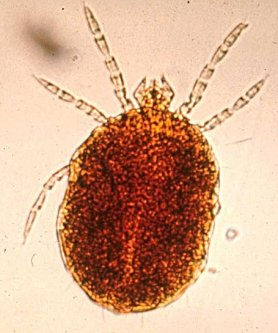 Trombicula autumnalis
Parasitic mites
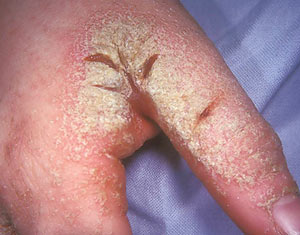 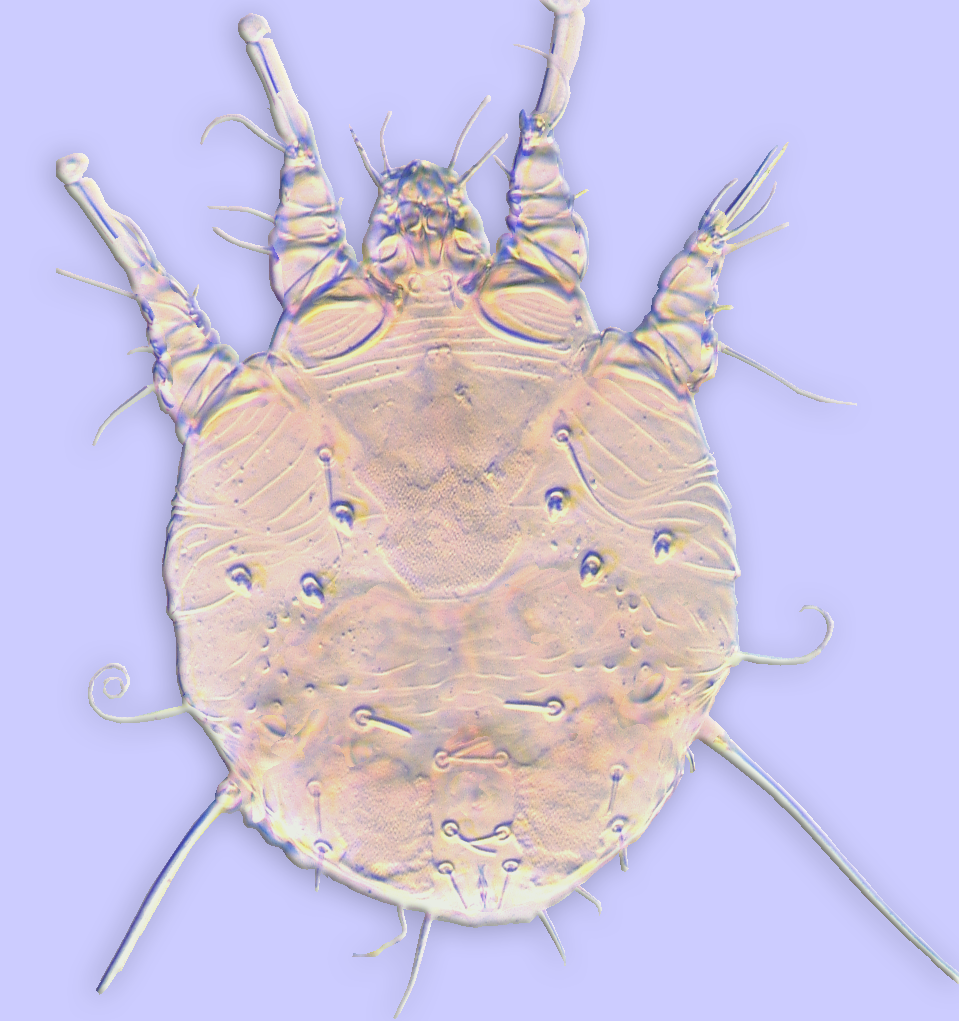 The human scbies mites burrow beneath the skin of their hosts and feed on subepidermal exudates. In humans this mite is relatively benign,  but when it  secondarily infects domesticated or wild animals it  may disable or kill the host.
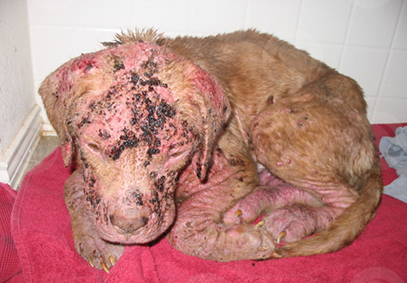 Sarcoptes scabiei (Sarcoptidae)
Sarcoptes scabiei (Sarcoptidae)
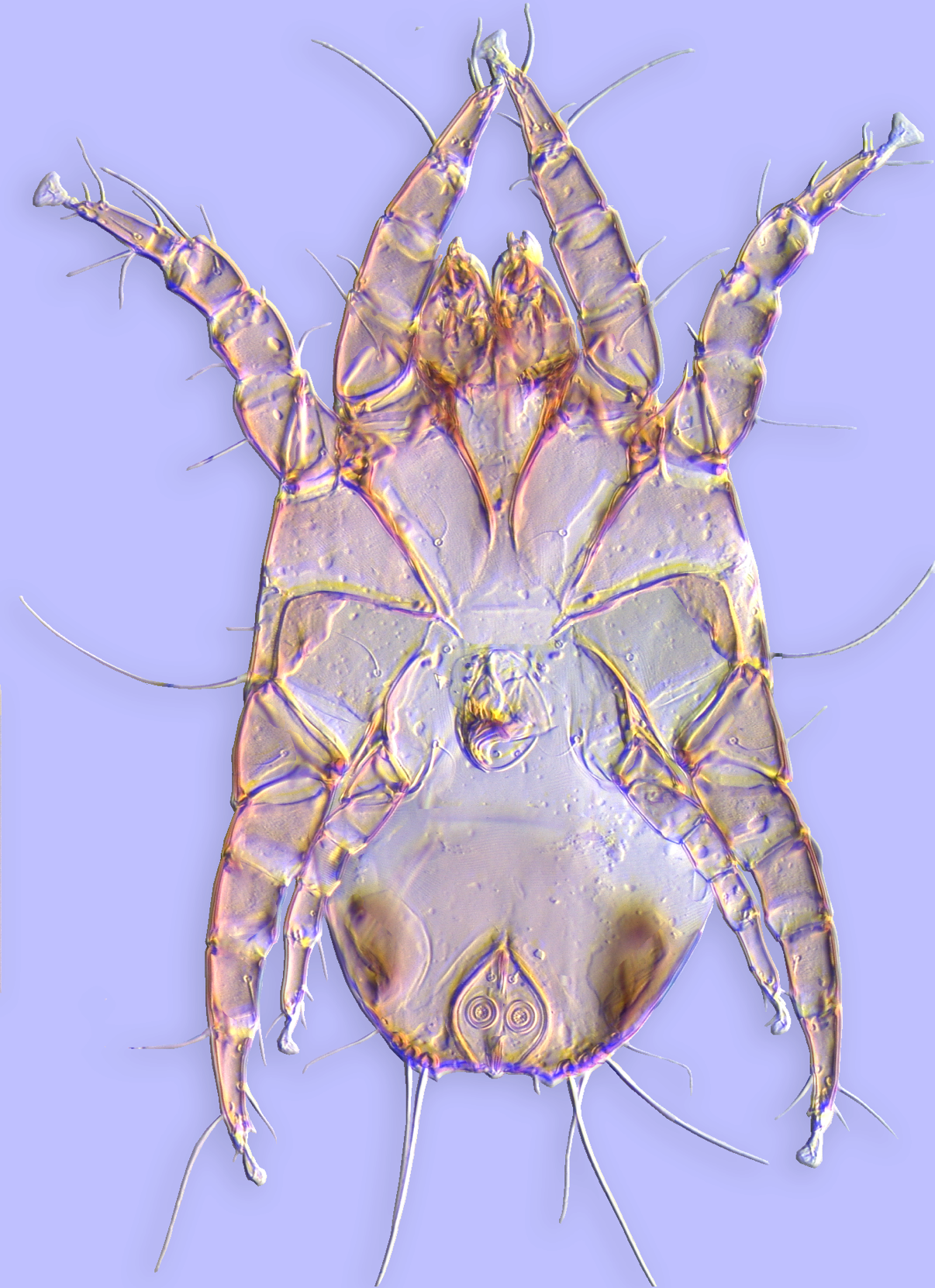 House dust mites
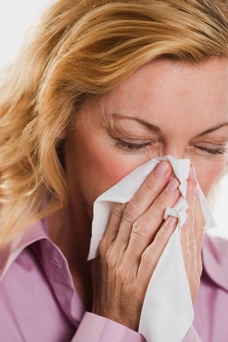 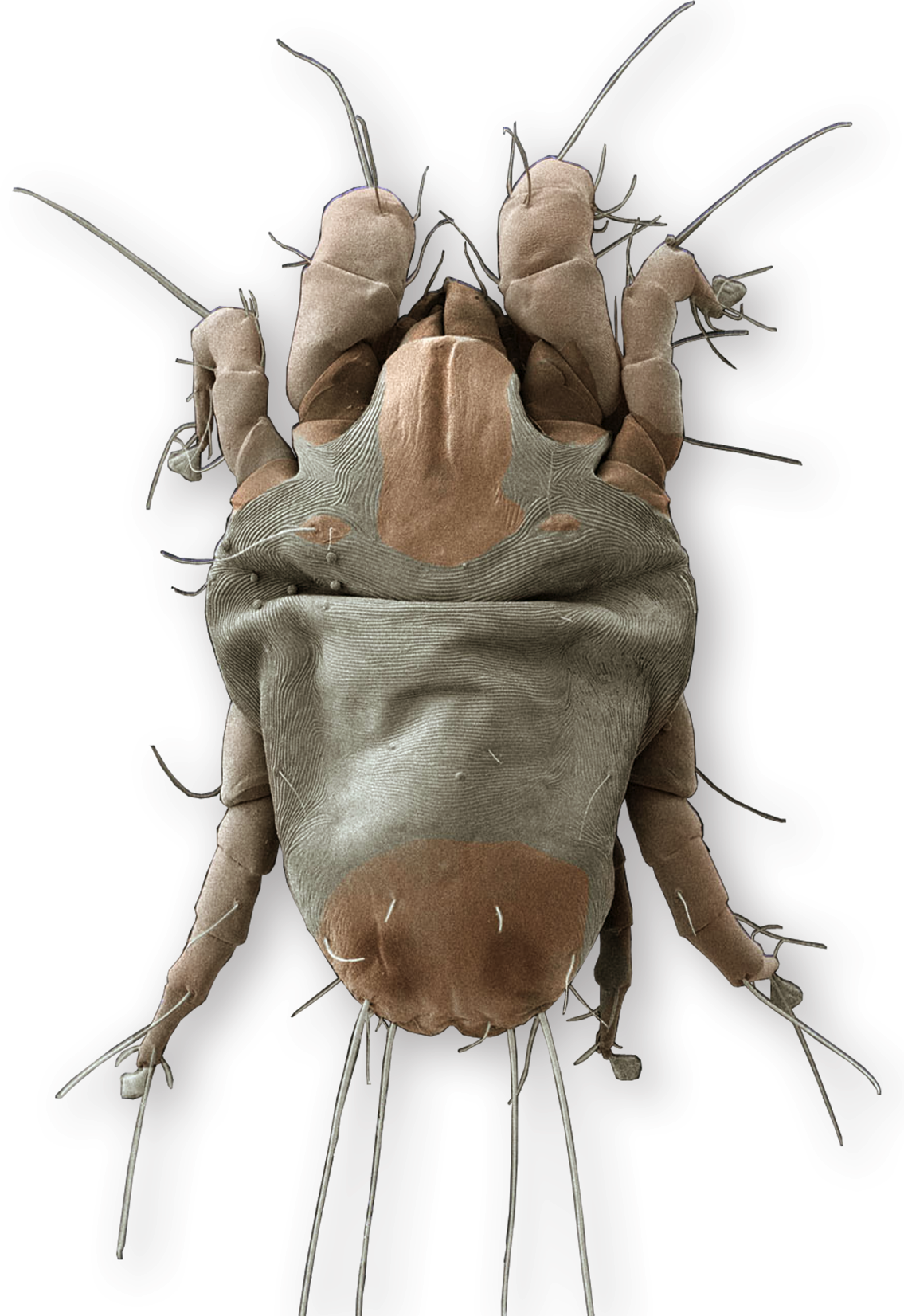 House dust mites cause allergies and respiratory diseases that affect 60 million to 1.2 billion people worldwide. .
Dermatophagoides farinae
Sarcoptes scabiei (Sarcoptidae)
Sturnophagoides bakeri
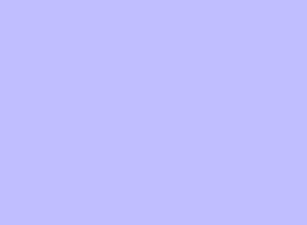 Feather mites
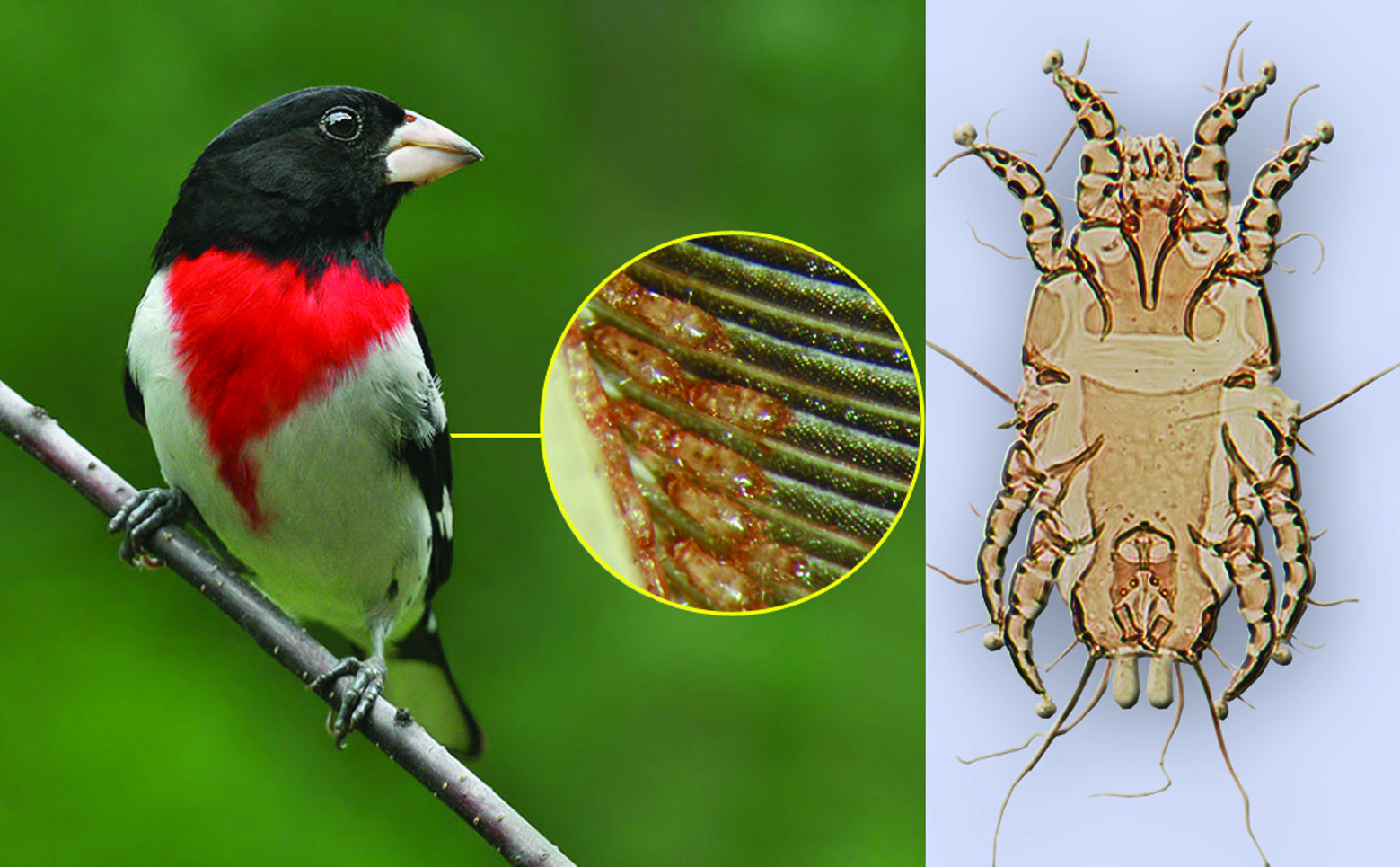 Feather mites can be found on the plumage of virtually every bird. Sometimes there are  several species in different areas of the host body. Many feather mites exhibit strict coevolution with their hosts.
.
Proctophyllodes pheuctici 
(Proctophyllodidae)
Pheucticus ludovicianus
Bee-associated mites
Varroa destructor
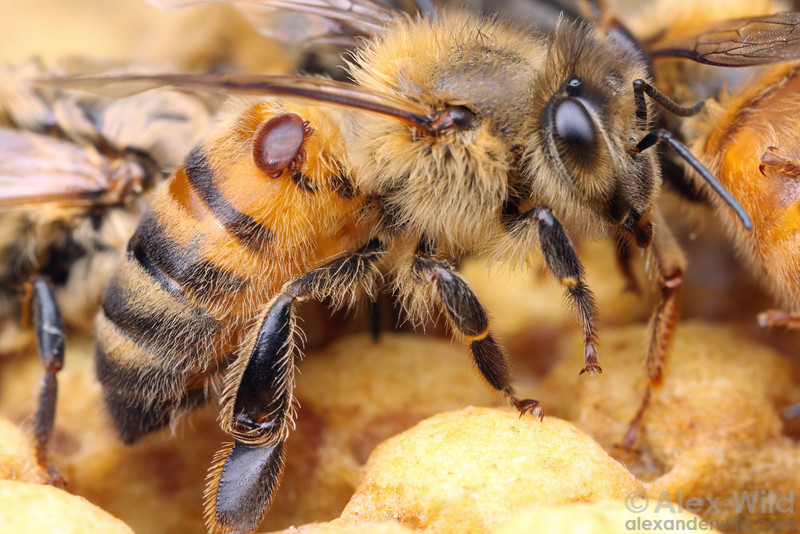 Among bee mites, Varroa destructor, is a parasite of the European honey bee. It is responsible for the worldwide decline of populations of honeybees.
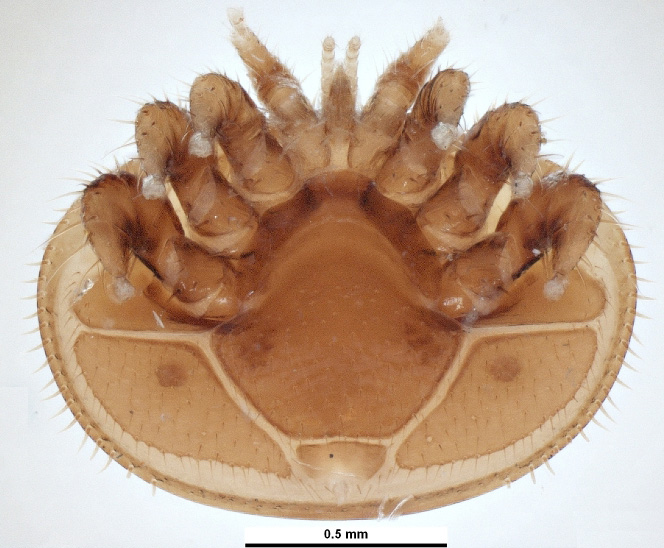 Island Biogeography: Predictions
Bee-associated mites
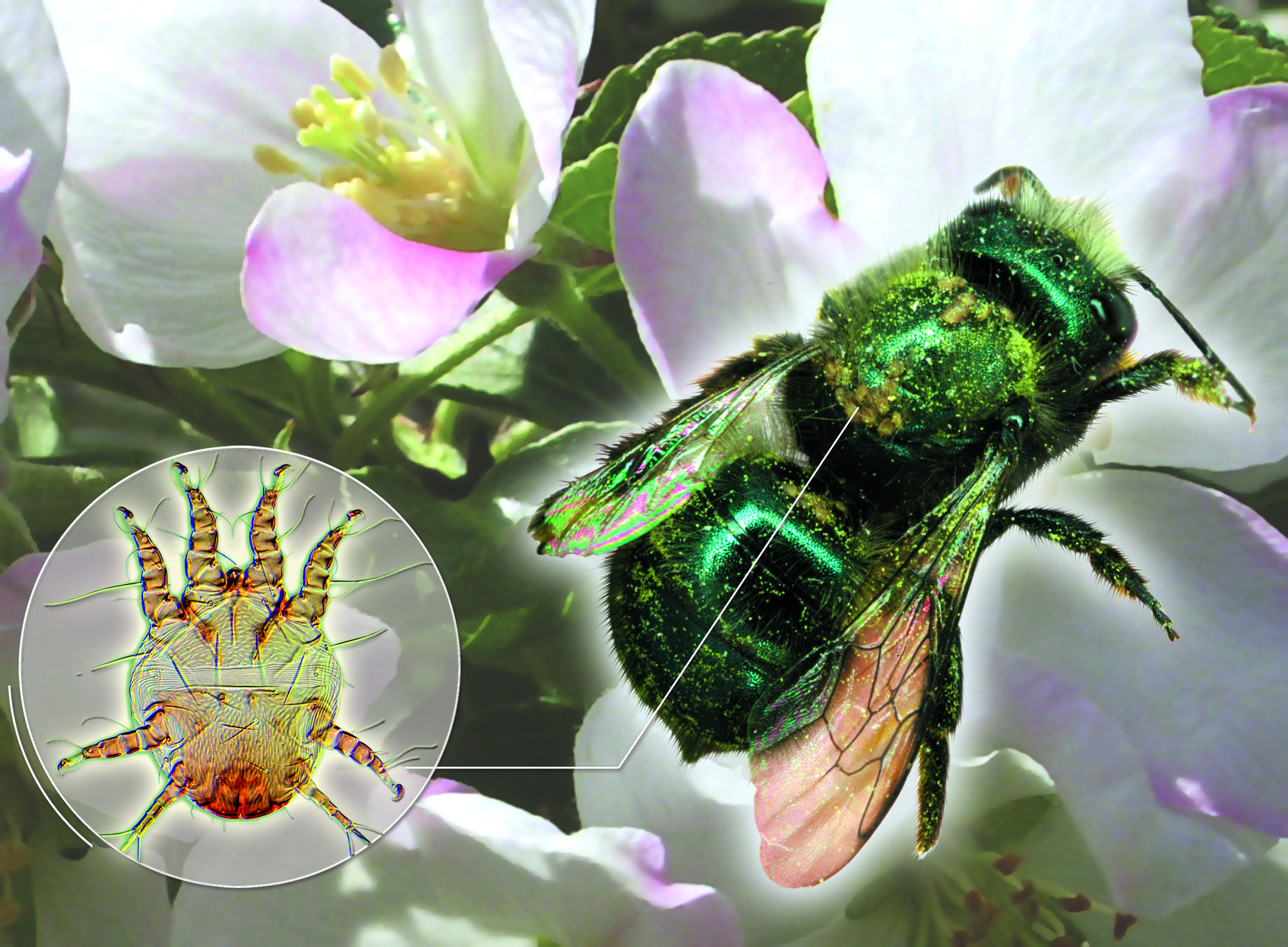 There are several hundred species of other bee mites. Chaetodactylus krombeini is cleptoparasite feeding on the bee larva food in the nest. Here the phoretic stage of this mite is shown.
Chaetodactylus krombeini
Plant mites
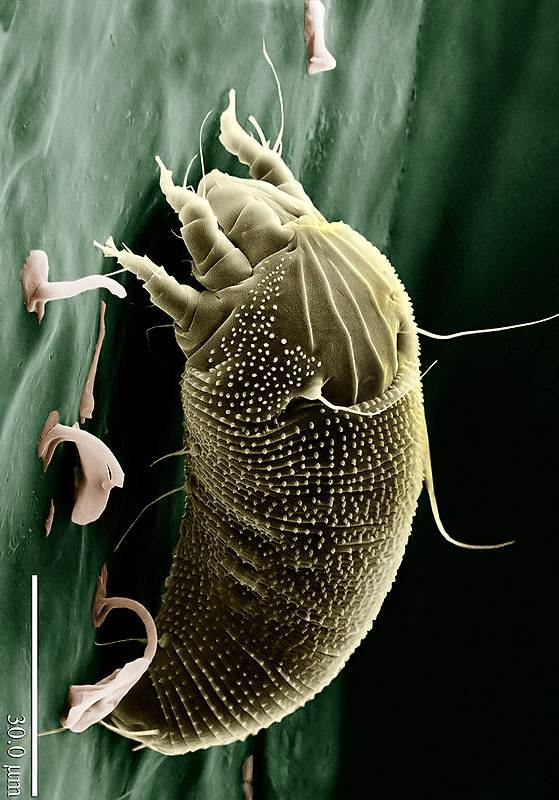 Aceria (gall mite)
Tetranychus (spider mite)
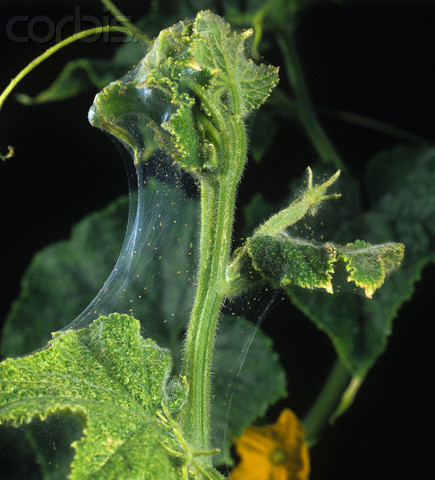 Gall mites initiate gall formation and other host abnormalities.

Spider mites may commonly be found associated with fine silk webbing
that they spin from large unicellular glands located in the palpi. They are found on virtually every major food crop and ornamental plant, often causing serious injury to, or death of, the host.
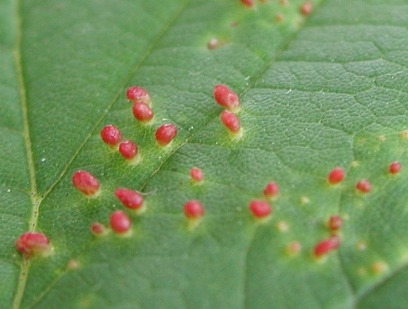 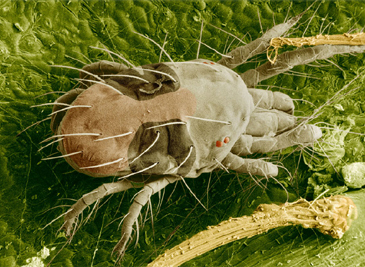 Slide Collection at UMMZ
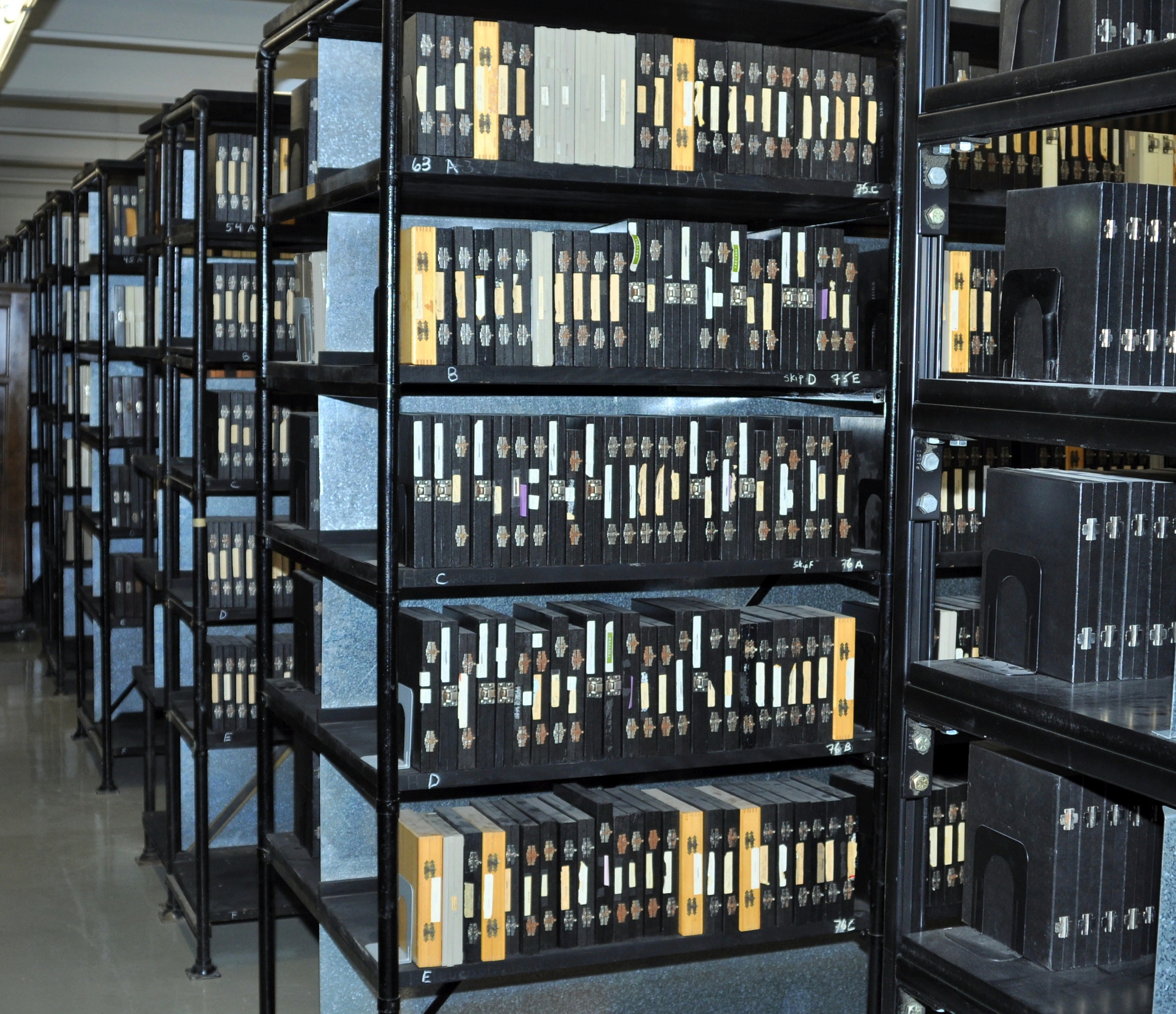 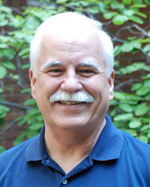 Slide Collection at UMMZ
One of the largest in the world: 400,000 slide-mounted mites.
Strength in parasitic mites and free-living Astigmata.
Incorporates materials from several acarologists worked at different times in the USA.
Many slides are identified by specialists working on a particular group.
Includes primary types
Maintained by Barry OConnor, the world renowned mite systematist.



.
One of the largest in the world: 400,000 slides mounted mites and 70,000 alcohol lots.
Strength in Astigmata, including parasites of mammals and birds and parasitic mites from other groups.
Incorporates materials from several acarologists worked at different times in the USA.
Many slides are identified by specialists working on a particular group.
Maintained by Barry OConnor, a world renowned mite systematist.



.
Workflow chart for microscopic specimen imaging
Before taking pictures, a specimen should be cleared and mounted on slide. 
Then multiple pictures should be merged and further processed in Photoshop. 
The final picture should be linked to its respective record in the database.
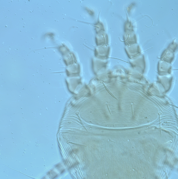 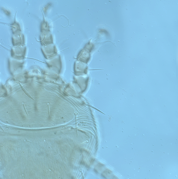 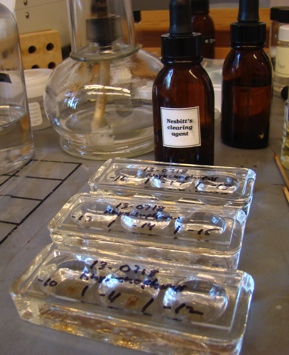 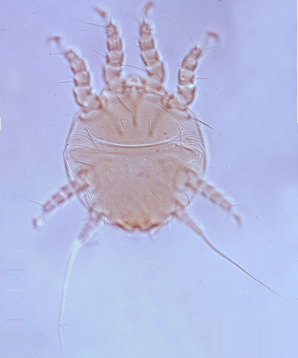 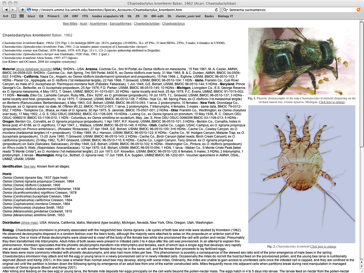 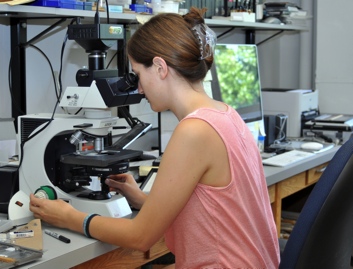 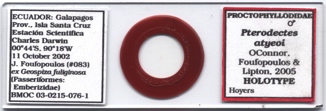 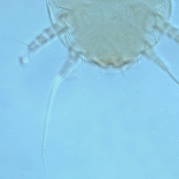 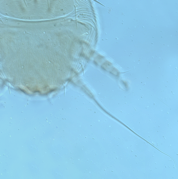 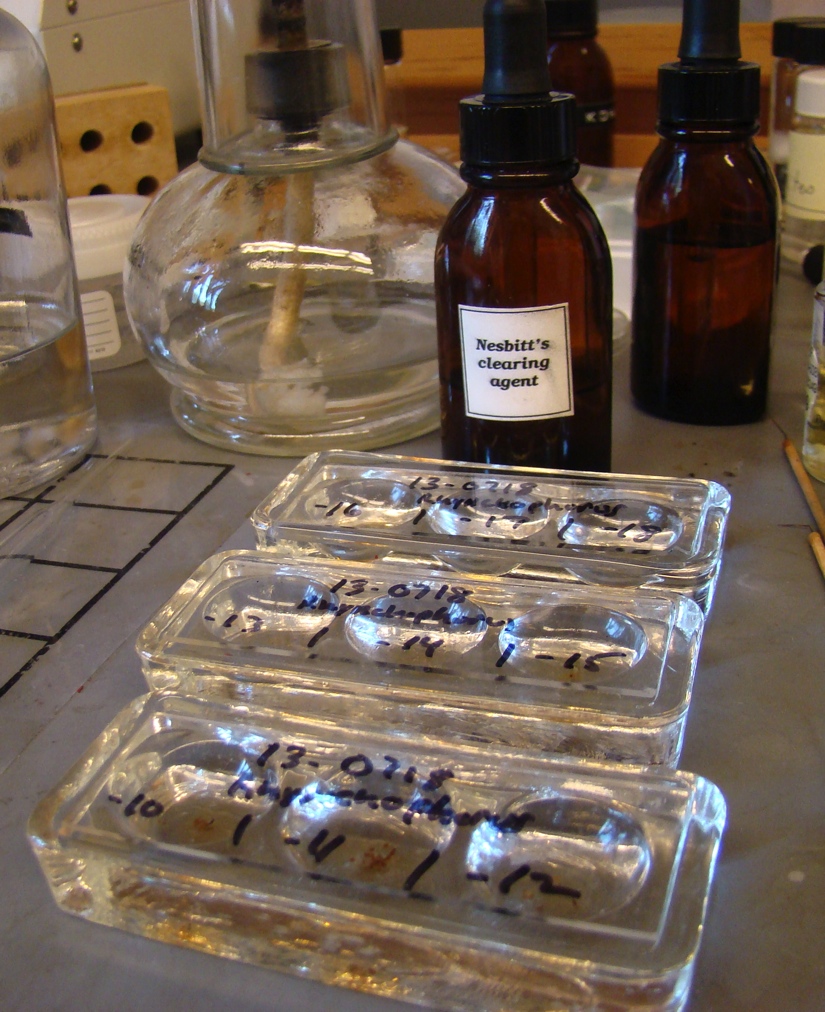 Specimen preparation
Clearing in Nesbitt’s fluid: 1-2 days at RT or heating at nearly boiling temperature for 2-3 mins
Before mounting specimen should be cleared to remove guanine crystals (metabolic products) and optically dense  gut contents. 

This screen shows the process of mite clearing using Nesbit fluid and 3-depression spot plates.
specimens are cleared in 3-depression spot plates using Nesbitt’s fluid
before
after
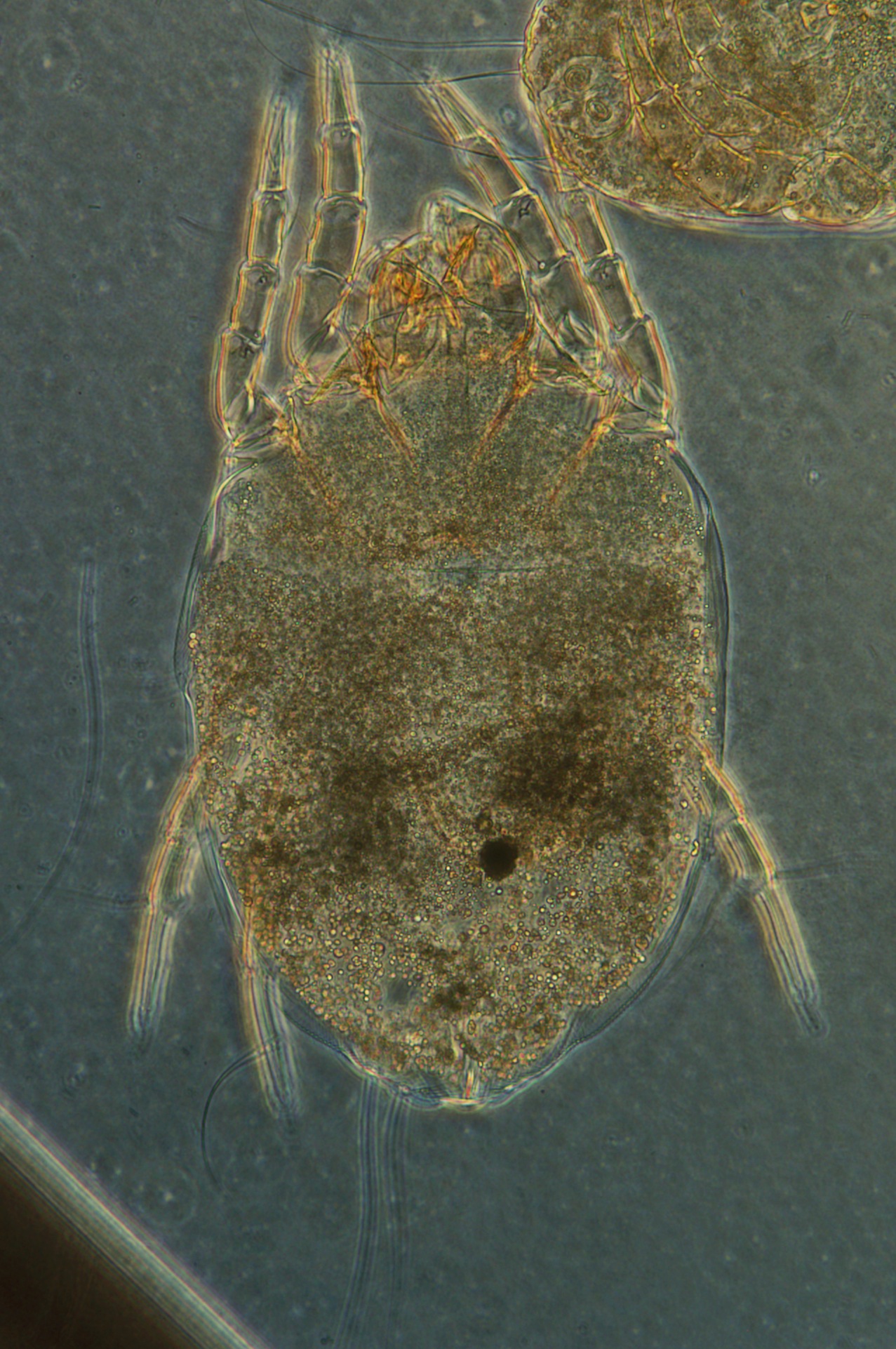 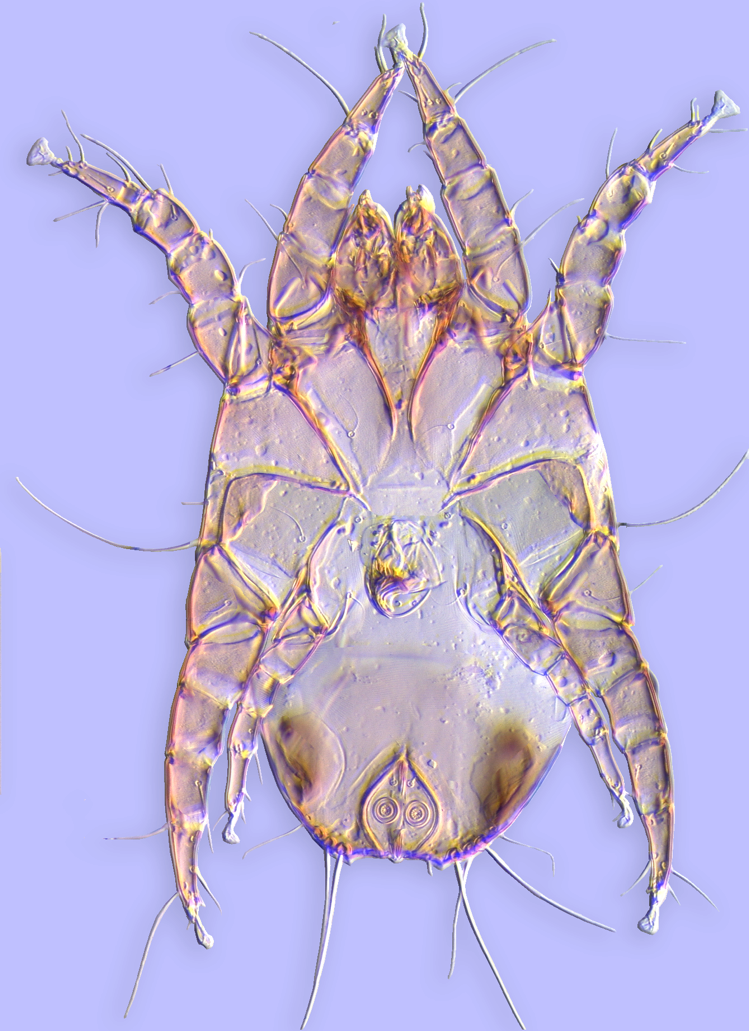 Gut contents
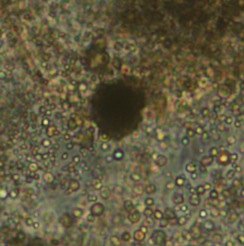 Guanine crystals
Specimen preparation: Microscopic slide
Id label (red border indicates a holotype)
Collection locality and date
locality label
insulating varnish (two layers)
Cover glass
family
Binomial name, author, and year
Each slide has two layers of insulating varnish, locality and id labels.
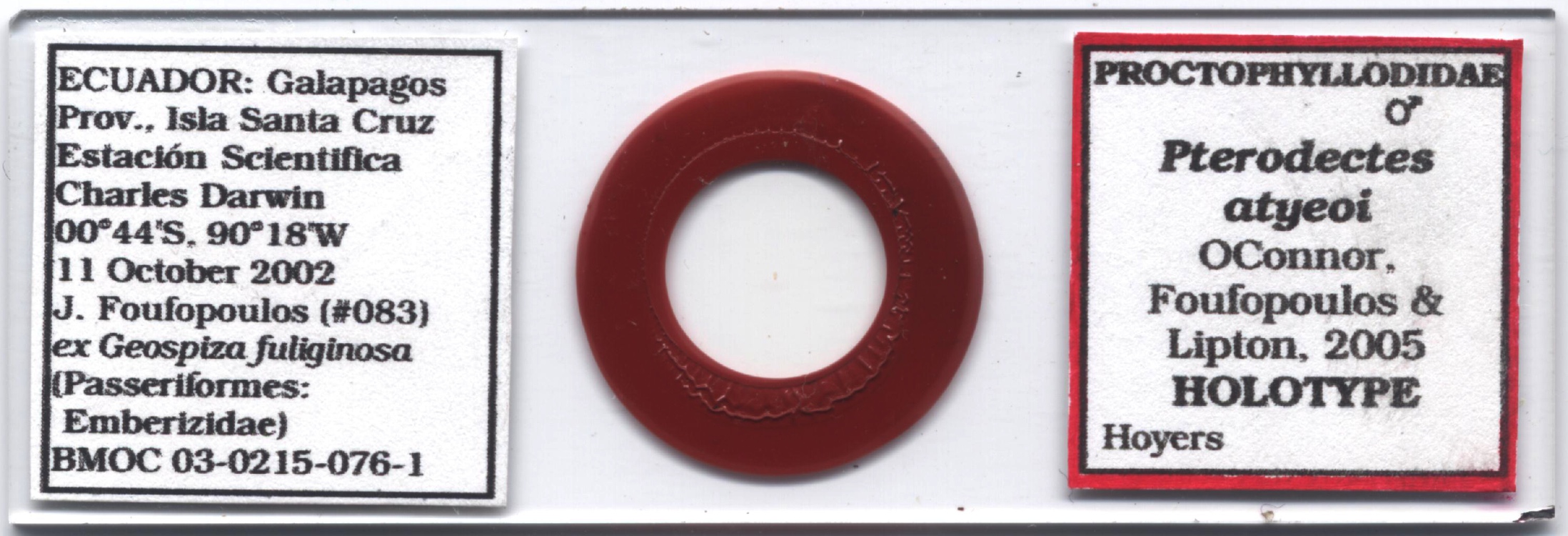 Sex/stage
medium
mite specimen (in Hoyes medium)
type [if any]
Collector  and collector number
host
slide
BMOC number (unique lot id)
Camera
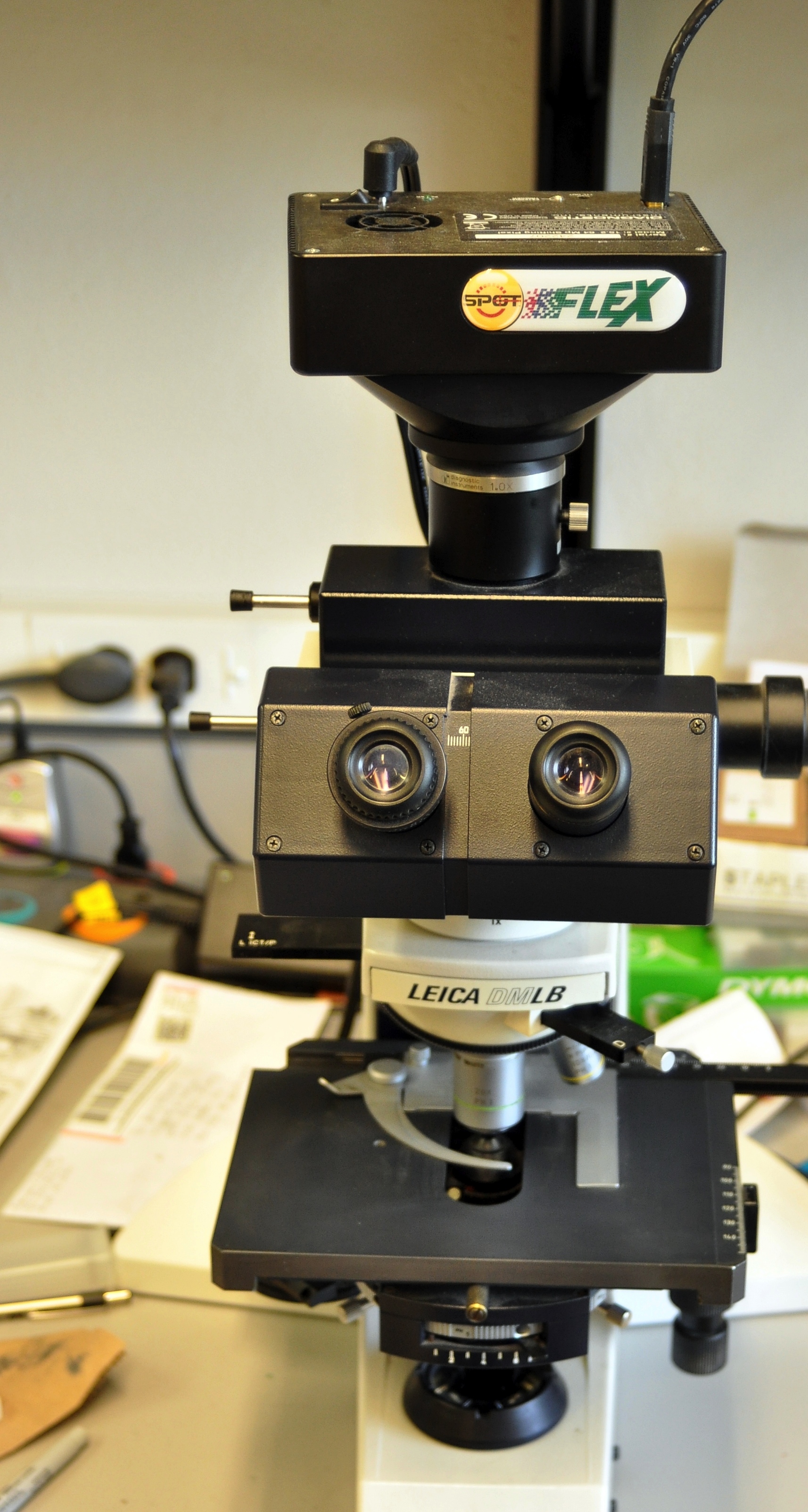 SPOT Flex Digital Camera
4.0 megapixel CCD
4-shot full color sampling
up to 64 megapixel resolution with pixel shifting technology
Peltier cooling (–20°C)
FireWire 1394a connection
high-resolution preview on a computer monitor
Light Microscopy Set Up
Thou shalt not make a mess on thy desk!
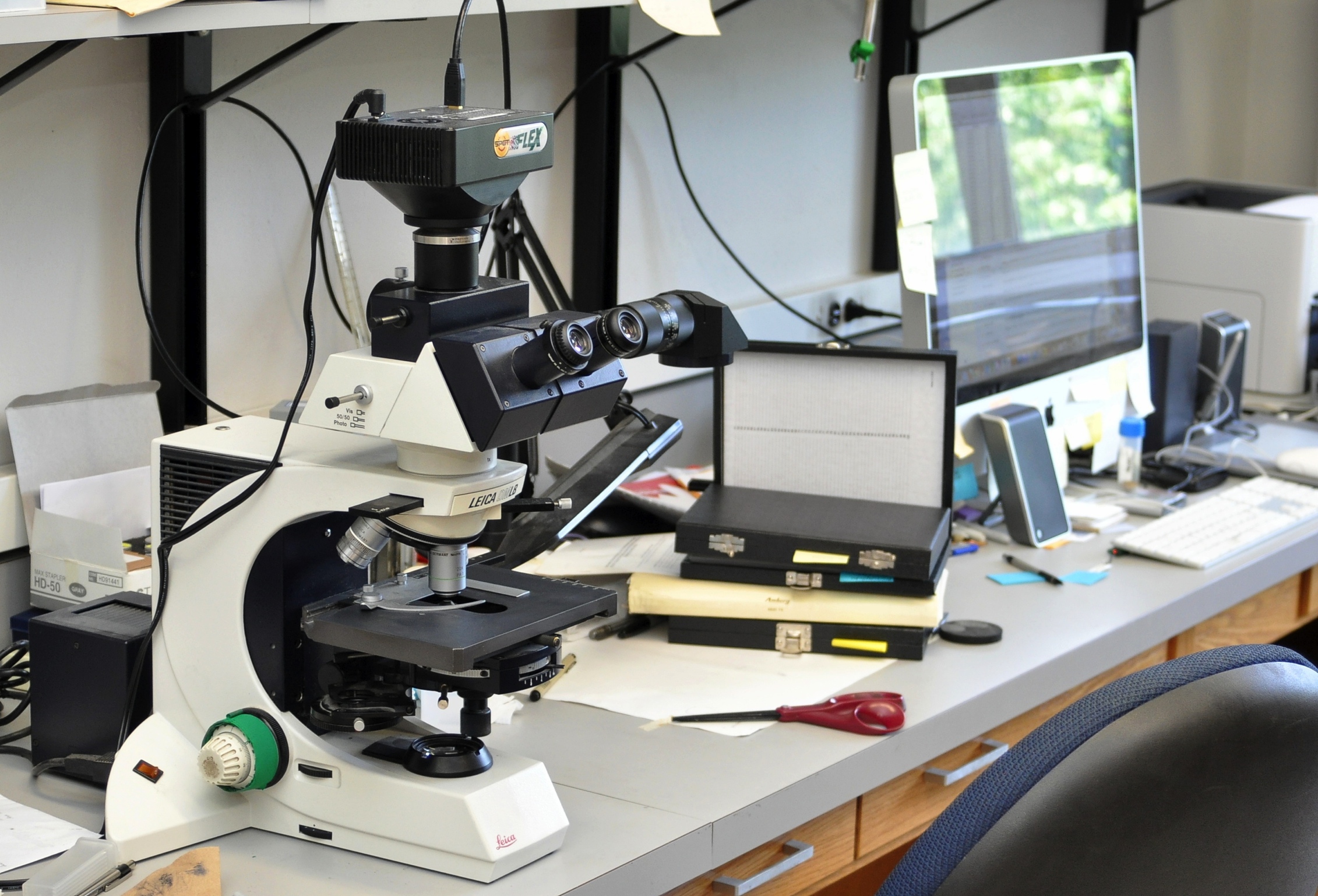 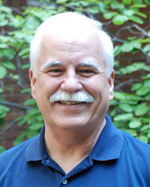 Spot digital camera connected to a computer
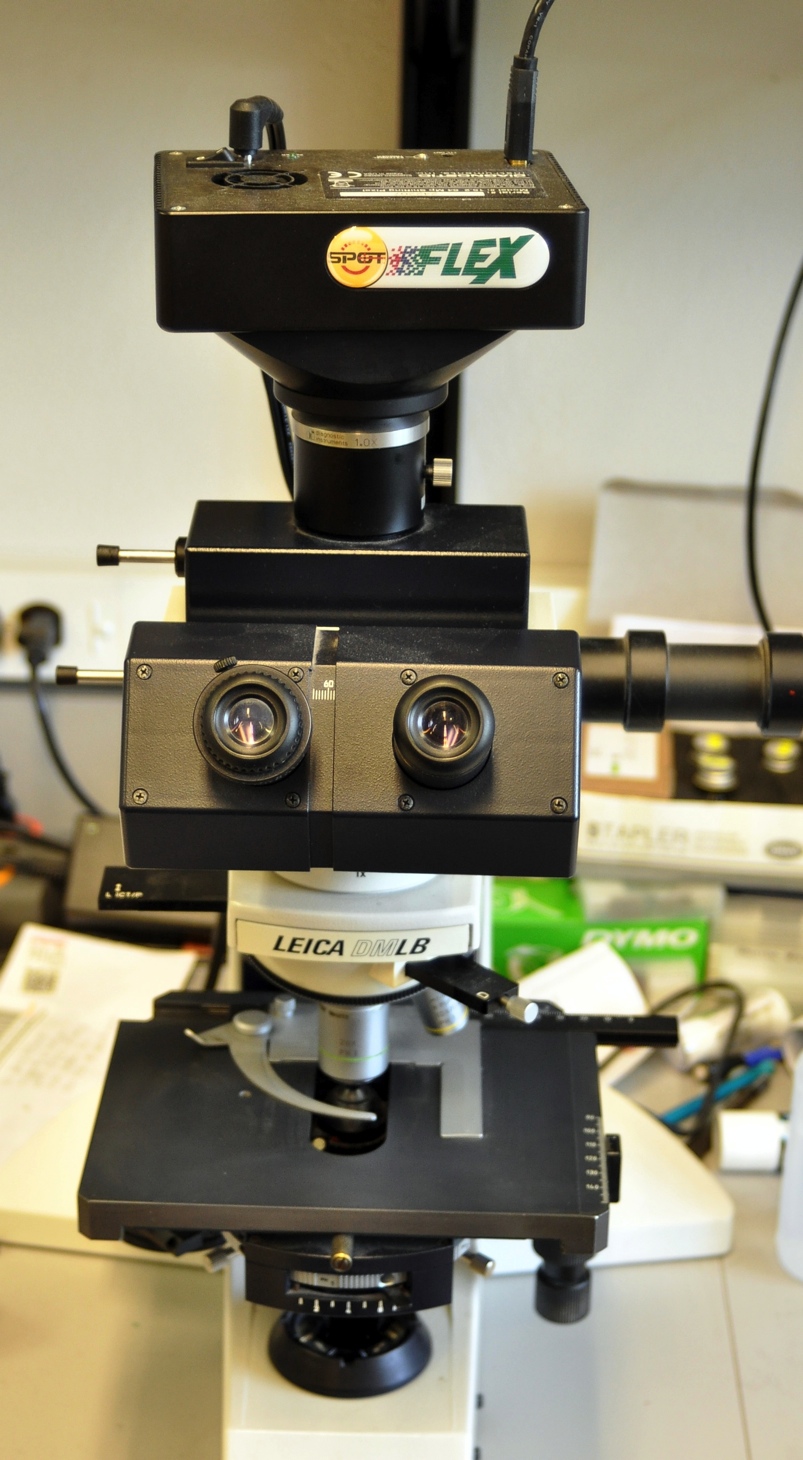 Leica microscope with Phase Contrast and DIC
Phase Contrast Microscopy
Useful for transparent specimens (refractive index similar to that of the medium)
In phase-contrast microscopy, the phase plate increases the phase difference to half a wavelength. Destructive interference between the two sorts of light when the image is projected results in the specimen appearing as a dark object.
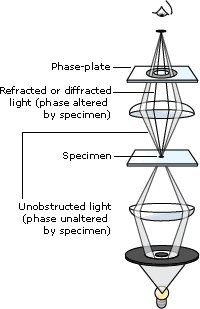 Destructive inference causes
the specimen to appear as dark object
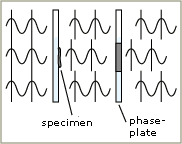 Phase-plate changes phase difference to half of a wavelength
Phase Contrast Microscopy
Phase contrast
No phase contrast
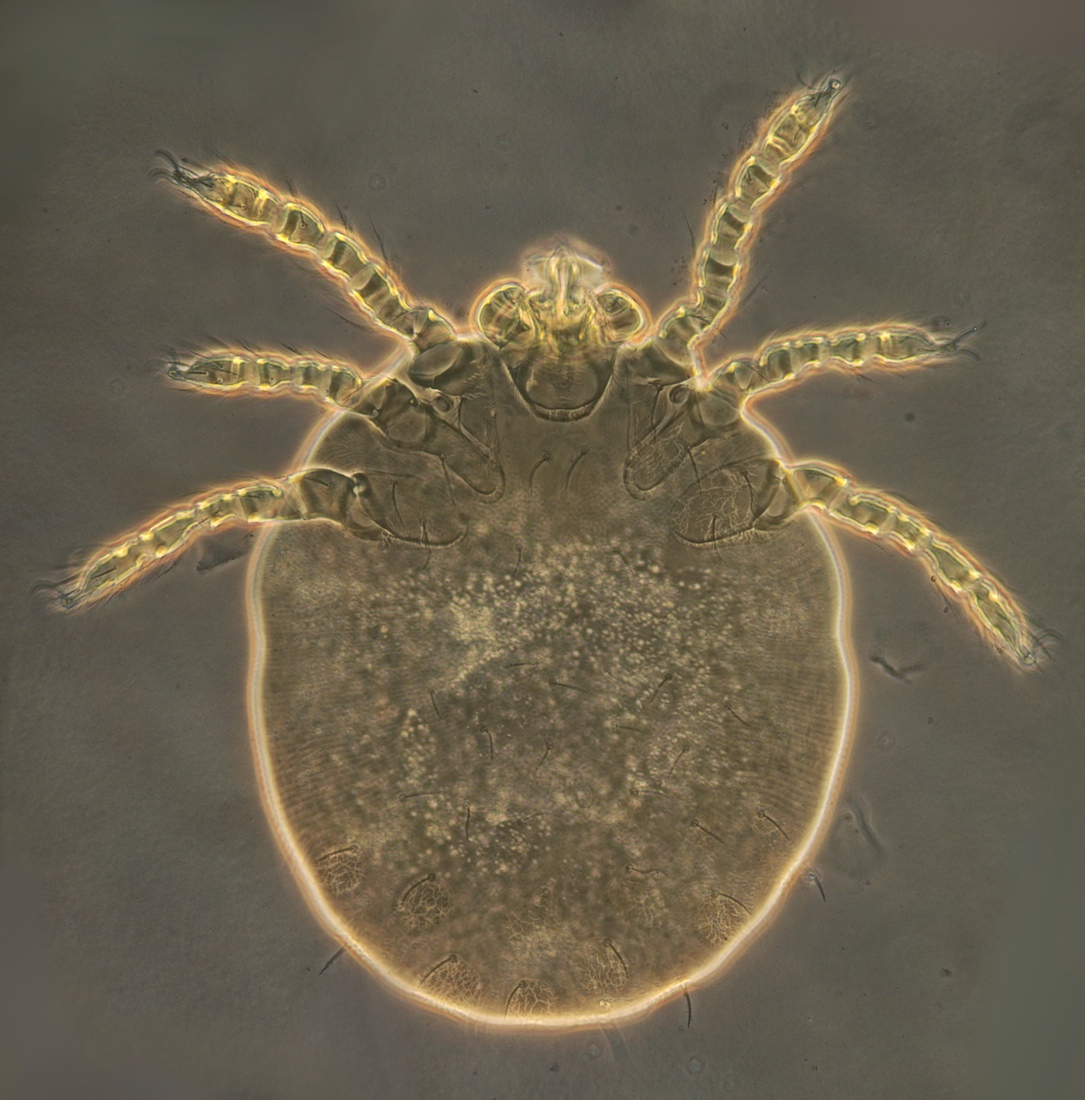 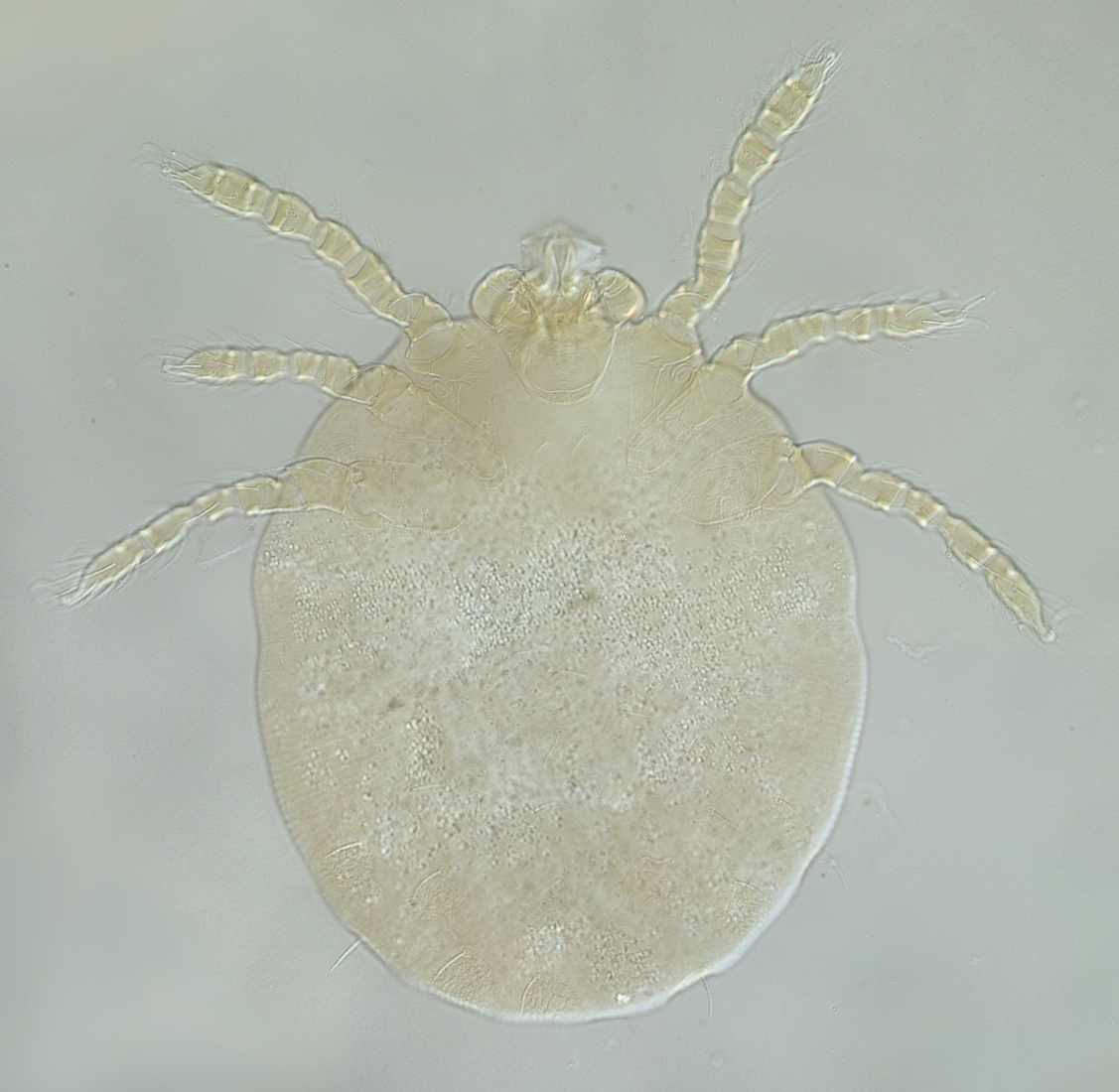 Gahrliepia parmulaseta (chigger)
Phase contrast makes a transparent specimen to shine out in contrast to the background
Phase Contrast Microscopy
Sensory organ (ereynetal organ) on tibia I of Riccardoella triodopsis
No phase contrast
Phase contrast
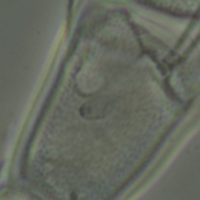 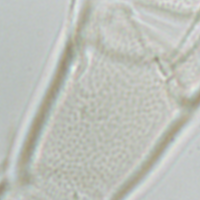 Phase contrast makes the edges of transparent structures better visible
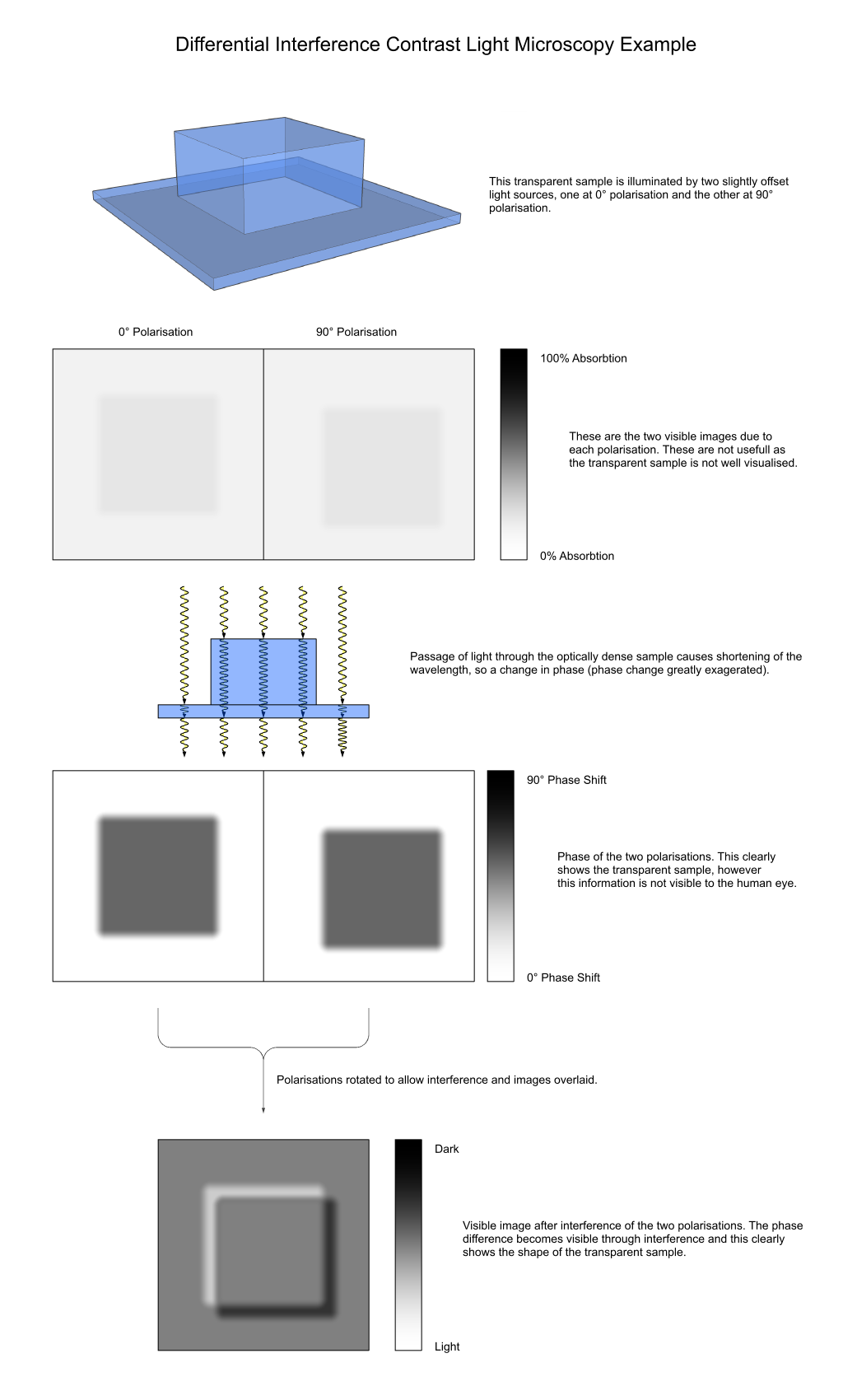 Differential Interference Contrast Microscopy (DIC)
1) Sample is illuminated by two sources of polarized light at 0° and 90° (perpendicular). The sources are offset 0.2 μm apart
2) A prism recombines the two perpendicular polarized rays into the same polarization (at 135°). The combination of the rays leads to interference - brightening or darkening of the image.
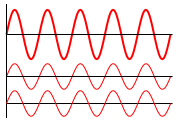 brighter
A DIC image creates an impression of a 3D-object
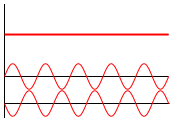 darker
Phase Contrast vs DIC
Phase contrast
DIC
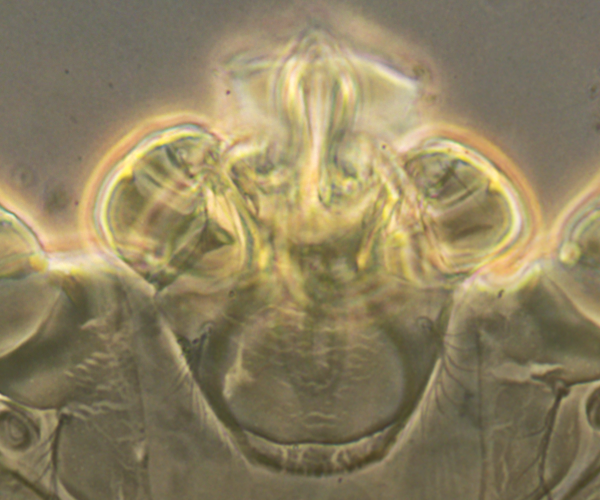 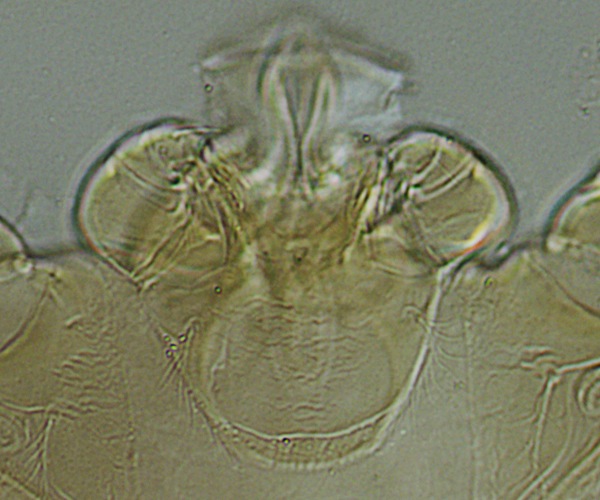 better visible
poorly visible
dark
halo
Phase contrast diffraction halo outside the plane of focus may obstruct the view of complex multidimensional objects and and make some object difficult to see.
Blends with
background
contrasts 
with
background
bright
Palps of the chigger Gahrliepia parmulaseta
Phase Contrast vs DIC
Phase contrast
DIC
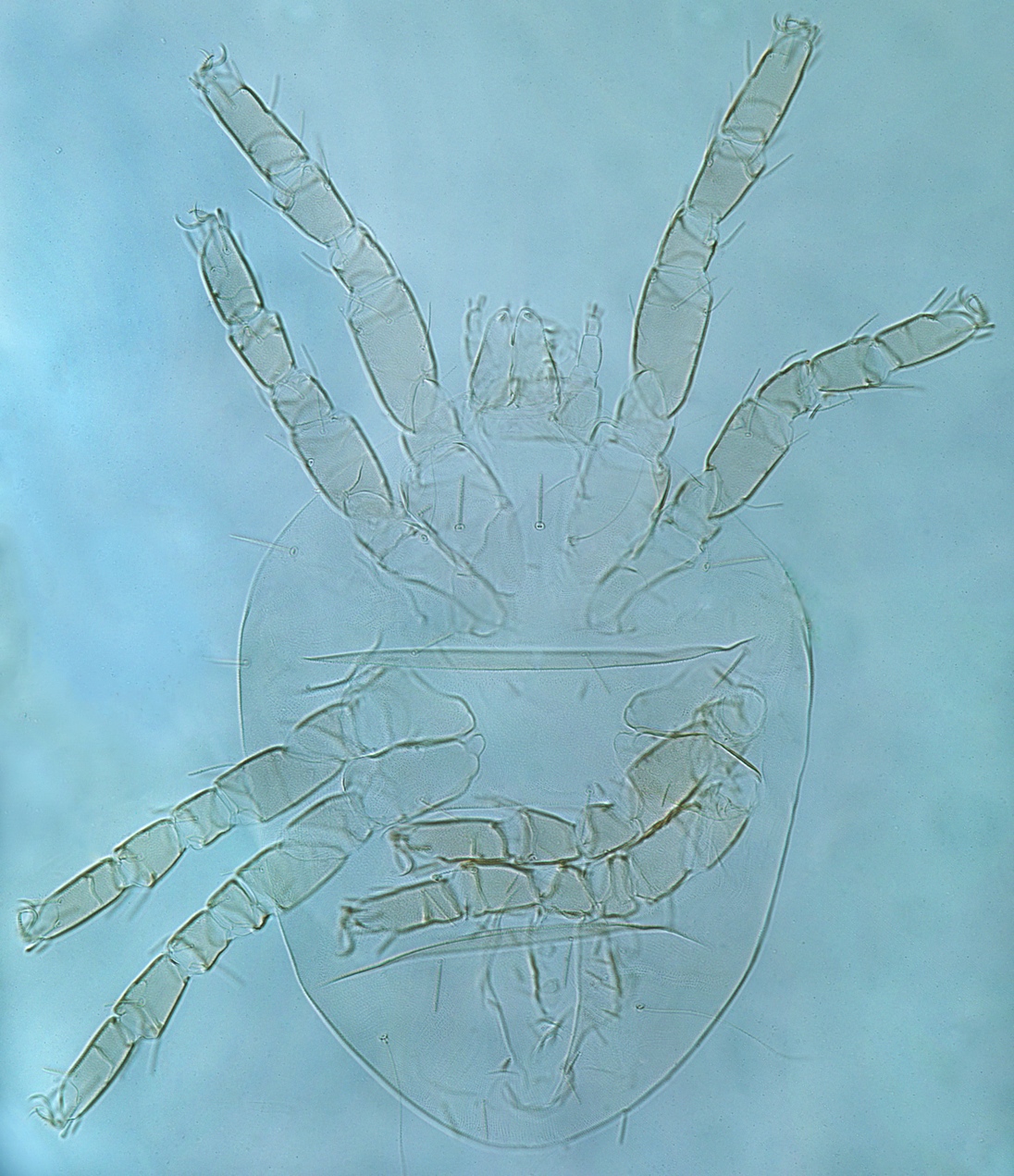 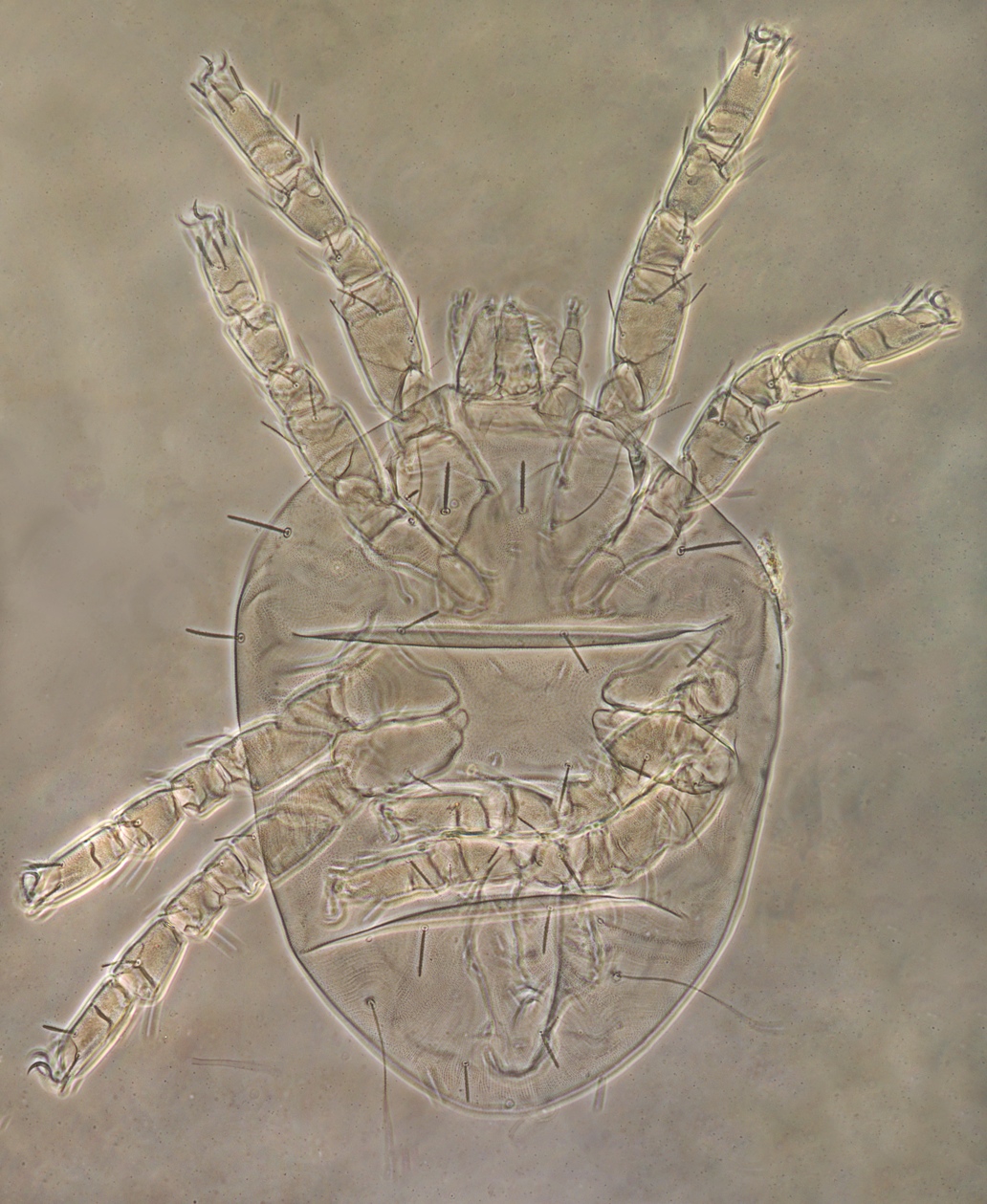 Setae better visible
Riccardoella triodopsis
Generally, for very transparent specimens, phase contrast gives more details. It is preferred here.
Phase Contrast vs DIC
Phase contrast
DIC
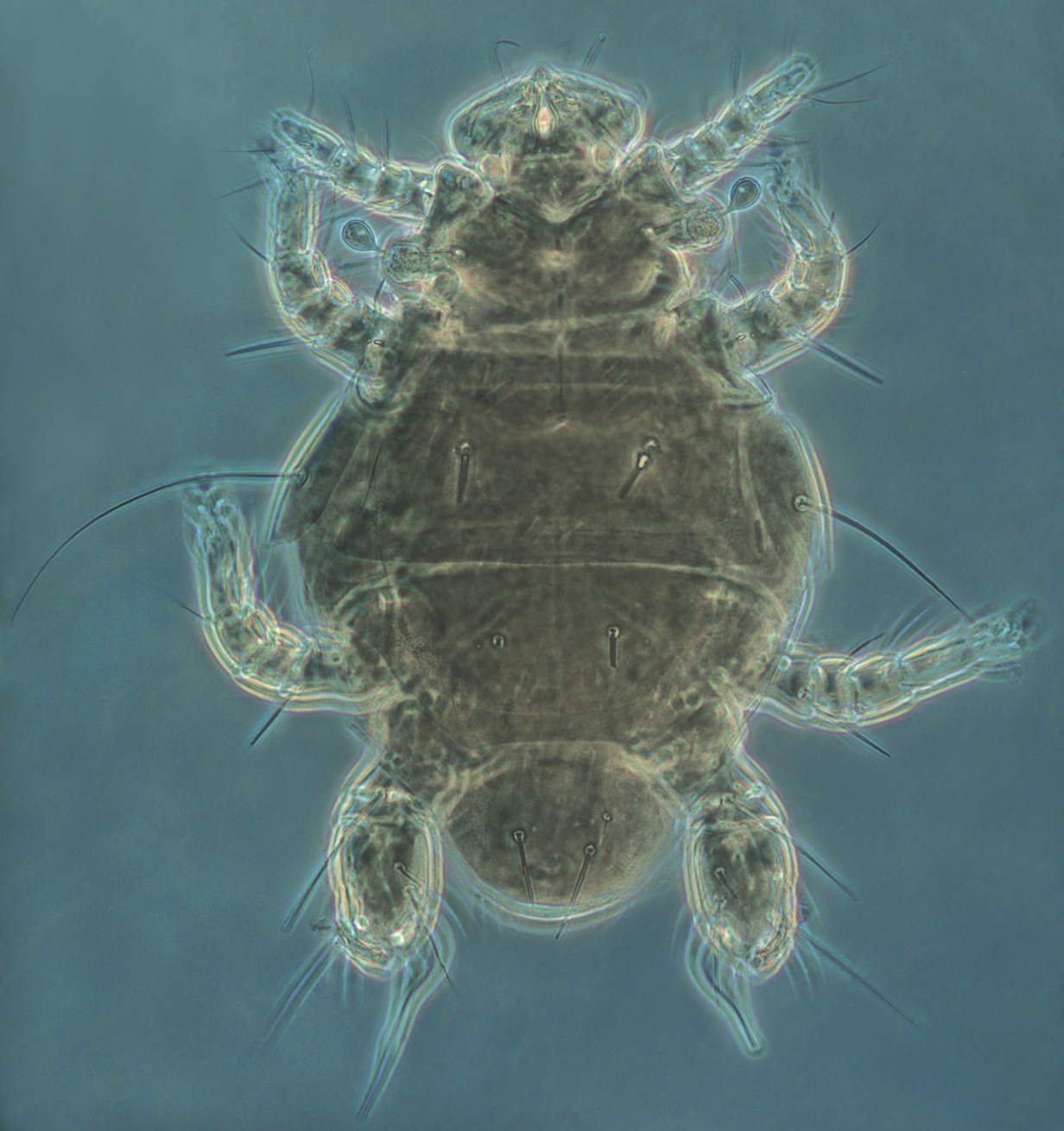 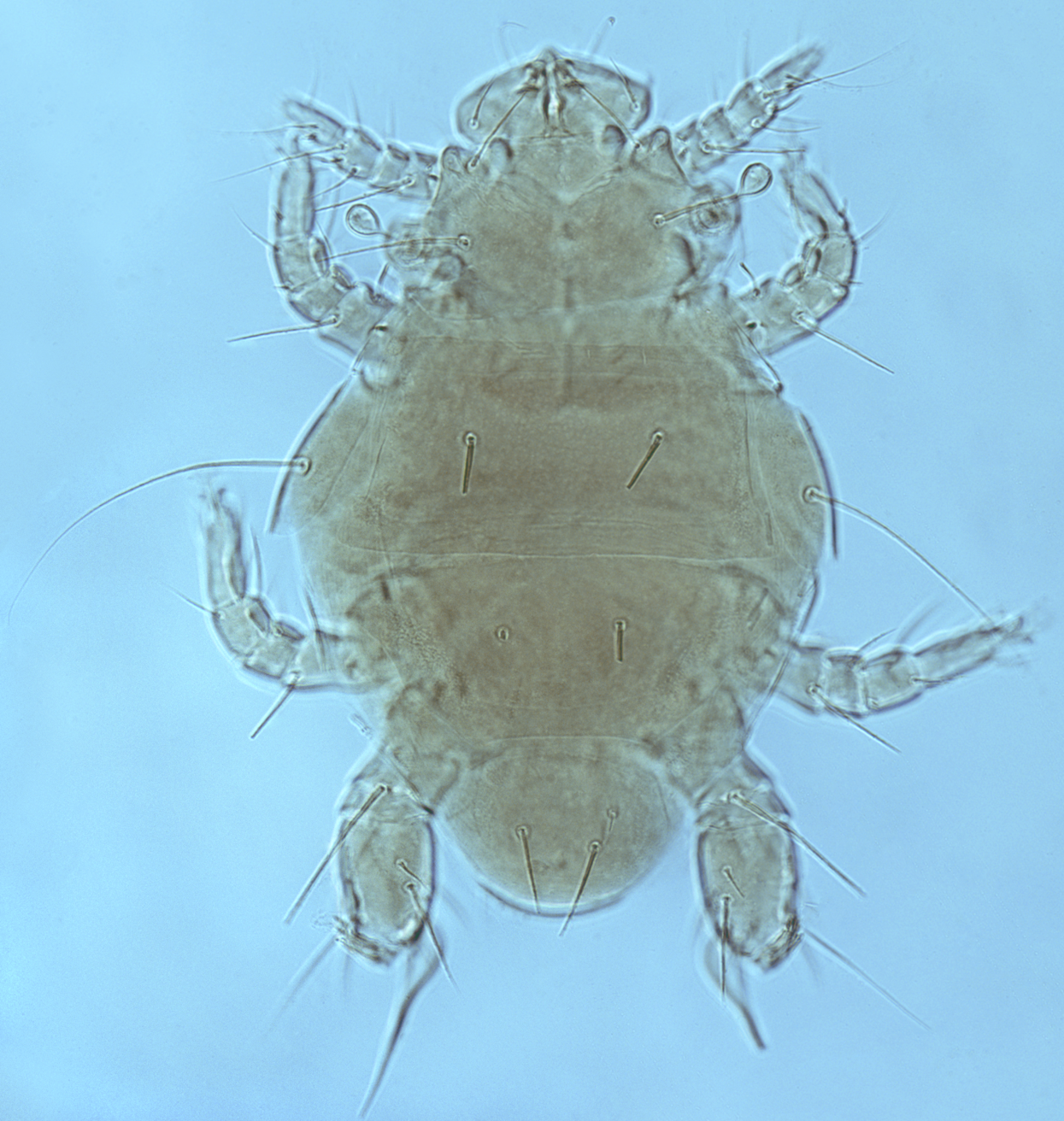 No clutter
Too much clutter
Riccardoella triodopsis
Caraboacarus calosomae
For less transparent specimens, phase contrast may create too much visual clutter. DIC is preferred here
Phase Contrast vs DIC
Phase contrast
DIC
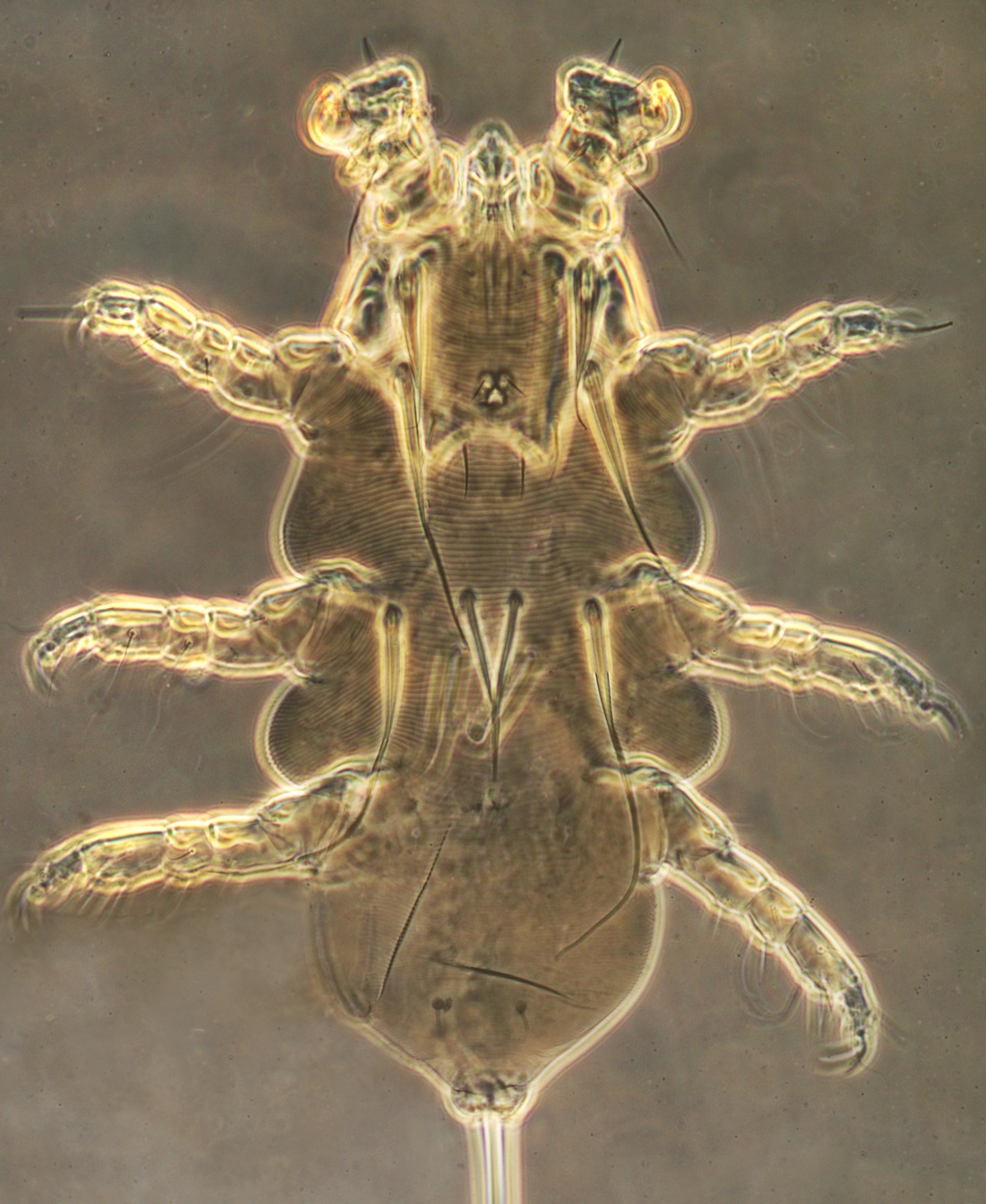 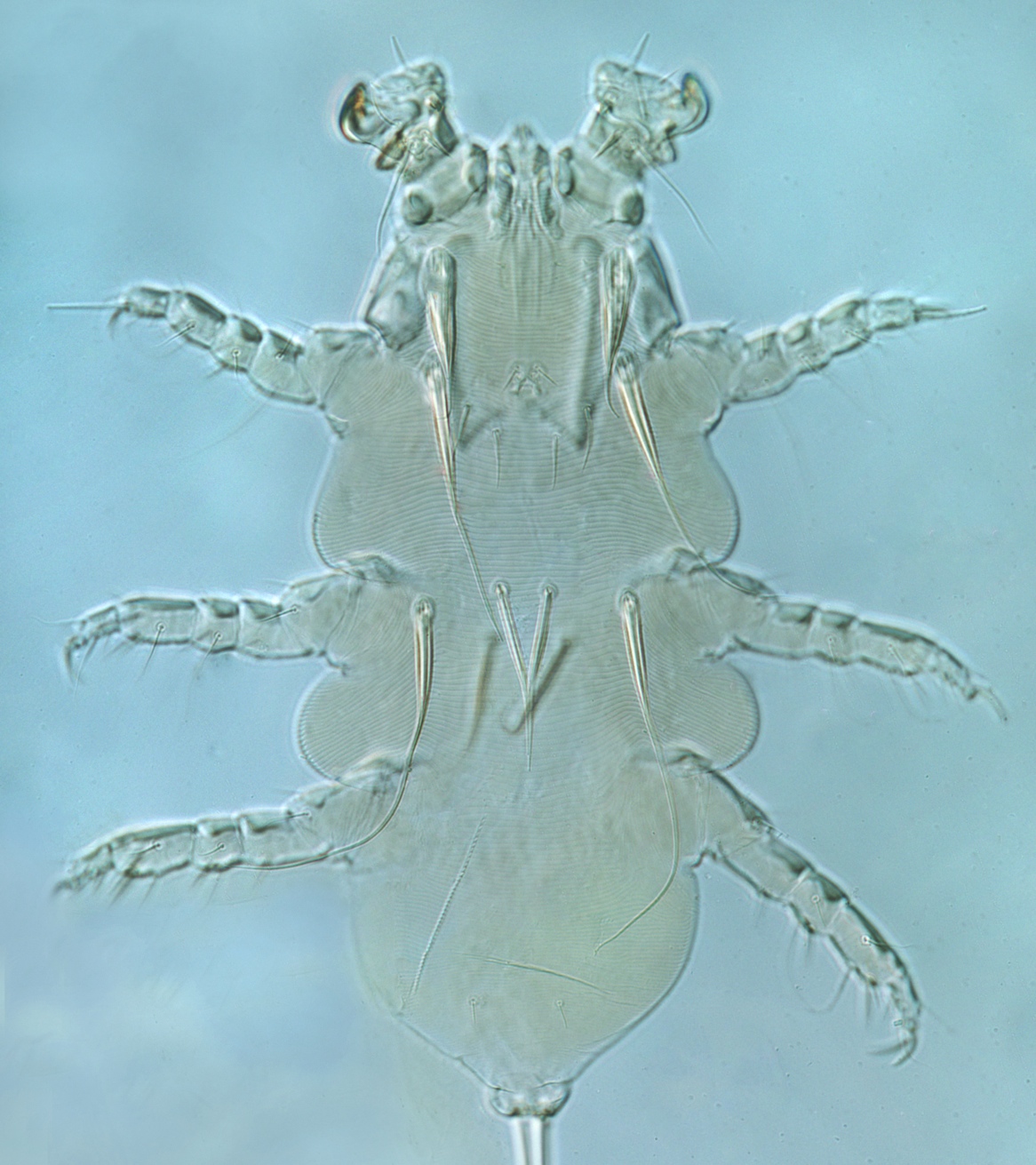 no halo (more details visible)
phase halo (details difficult to see here )
Thin setae blended with  background
Thin setae contrast with background
Thin setae contrast with background
Thin setae blended with  background
Riccardoella triodopsis
Metabinuncus obscuris
If a specimen exhibits heterogeneous areas then taking both phase contrast and DIC pictures is preferred
Processing images in Photoshop
If a specimen does not fit to the camera’s field of view, then several pictures can be made and then combined using a computer.  This technique also provides greater level of details in the combined picture.  This short video will walk you through the process of merging microscopic images into a single picture.
Databasing
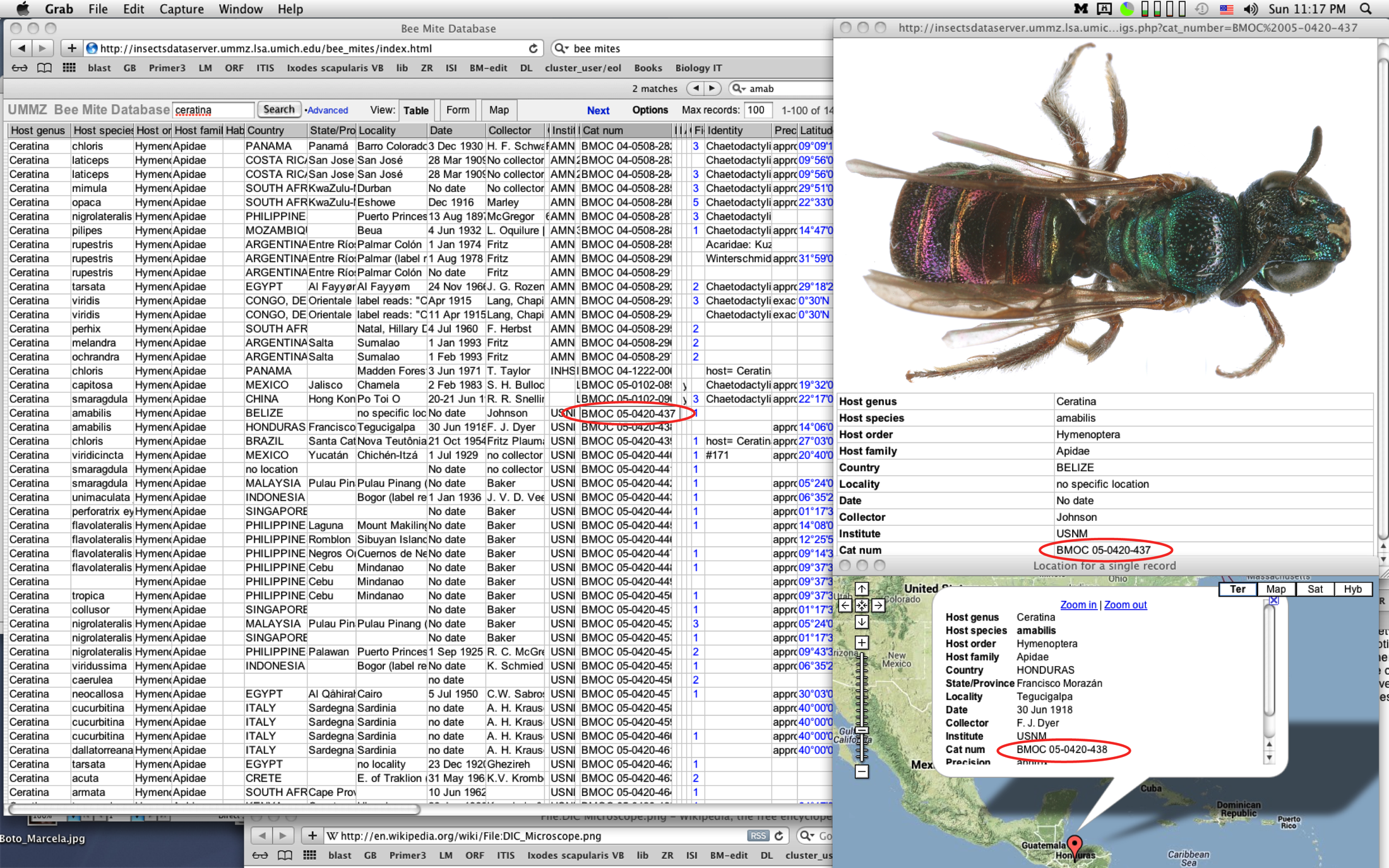 mites
The next step is to disseminate images over the internet. We use FileMaker and php for this purpose. Images are linked to their respective database records by their unique BMOC numbers.
Database records and images are linked by a unique identifier (BMOC number)
Bee-Associated Mite Web Site: species pages
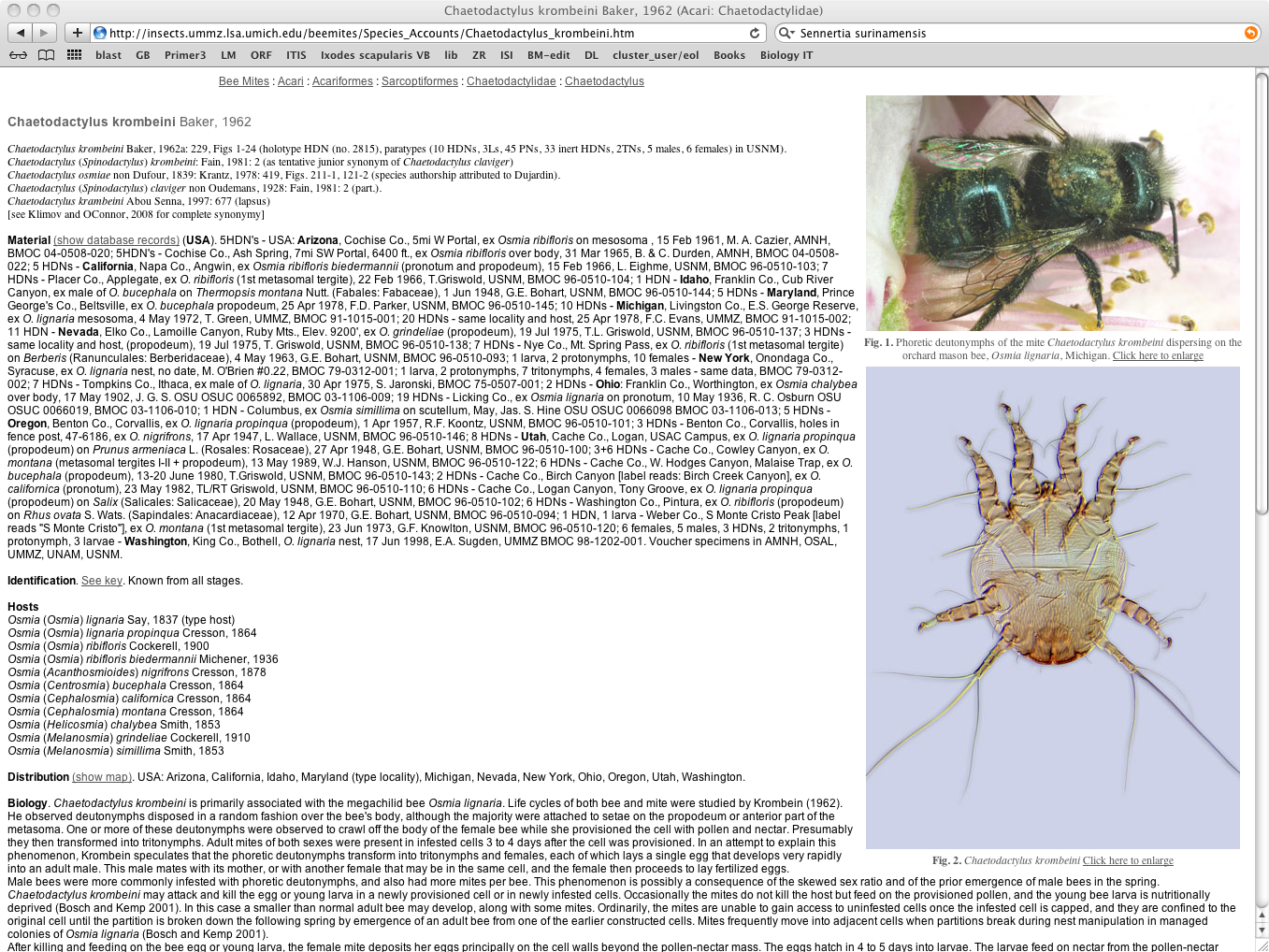 Images are also incorporated to our website featuring species pages for bee mite species.
Bee-Associated Mite Web                       
                           integration with biodiversity portals
Bee-Associated Mite Site
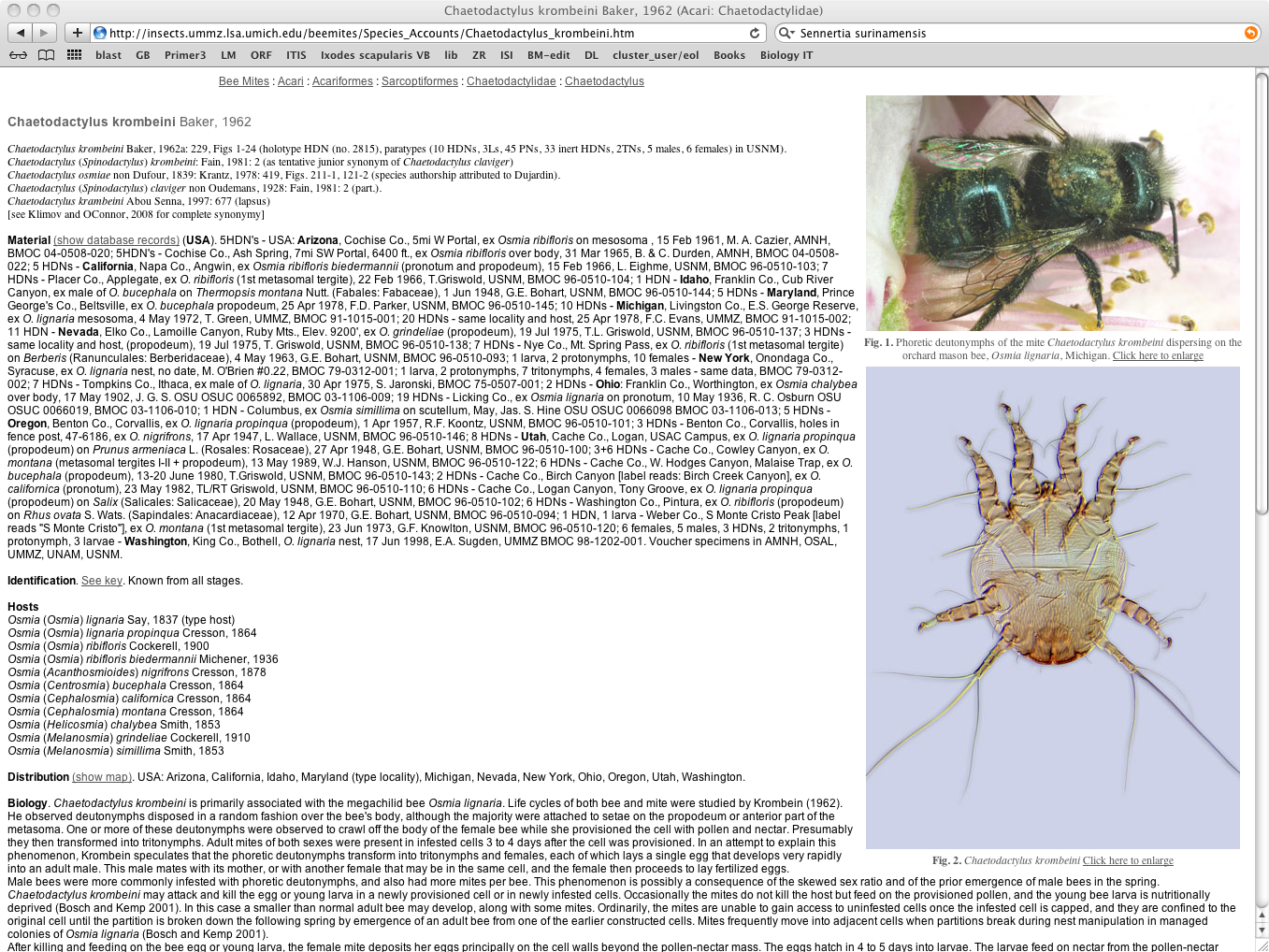 Finally, we have integrated our web pages with external biodiversity educational portals. For example, our site provides data (almost in real time) to the Encyclopedia of Life website. Once the content of our site changes the change will immediately reflected on the EOL site.  To communicate with the EOL, our site uses is structured using xml and common ontologies, so the EOL site can understand this information. Then a php code sends this structured information to the EOL.
EOL (Encyclopedia of Life) site
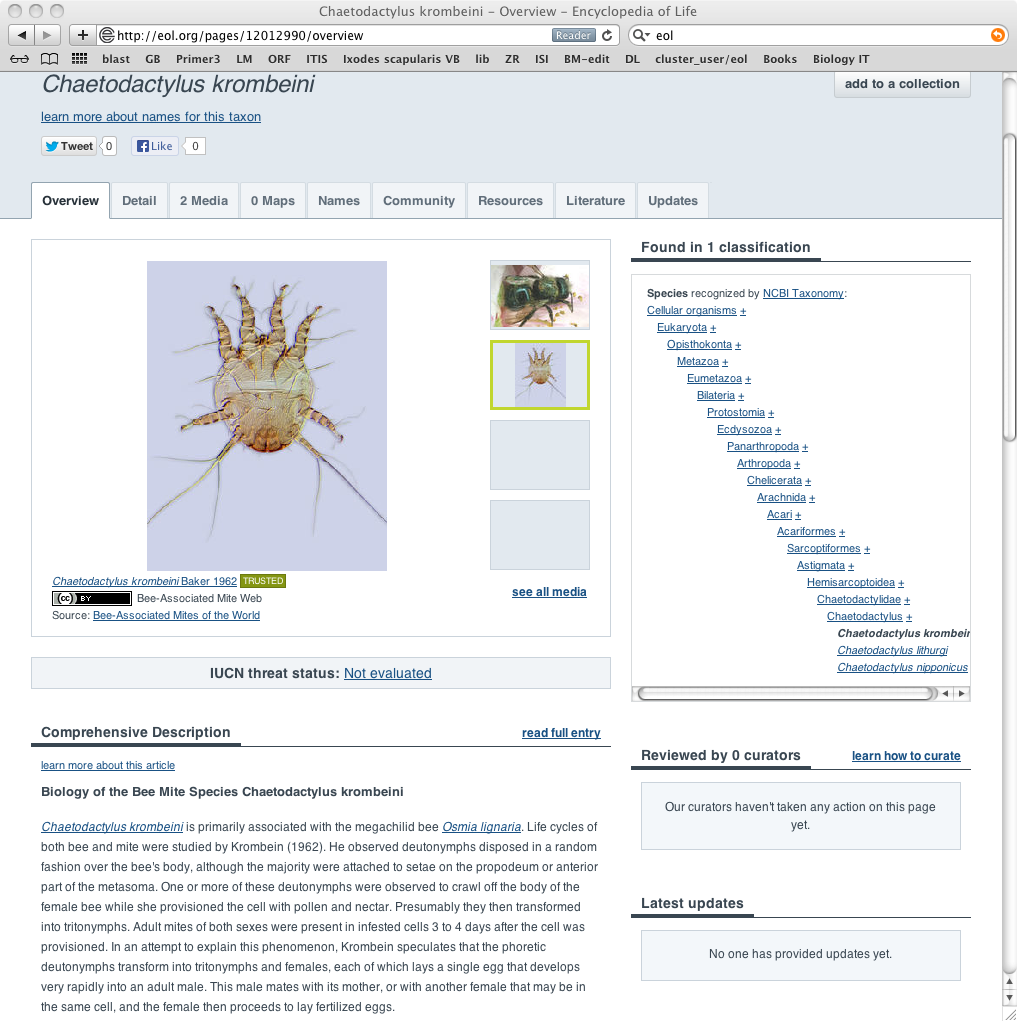 1) Data are are structured using xml and common ontologies. Now both our site and EOL talk in ‘the same language’.
2) A php code validates the xml and sends this information to the EOL server
Time in the theory of relativity
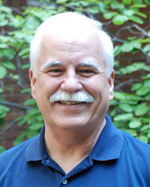 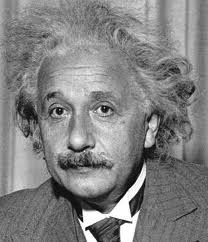 So many mites, so little time!
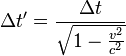 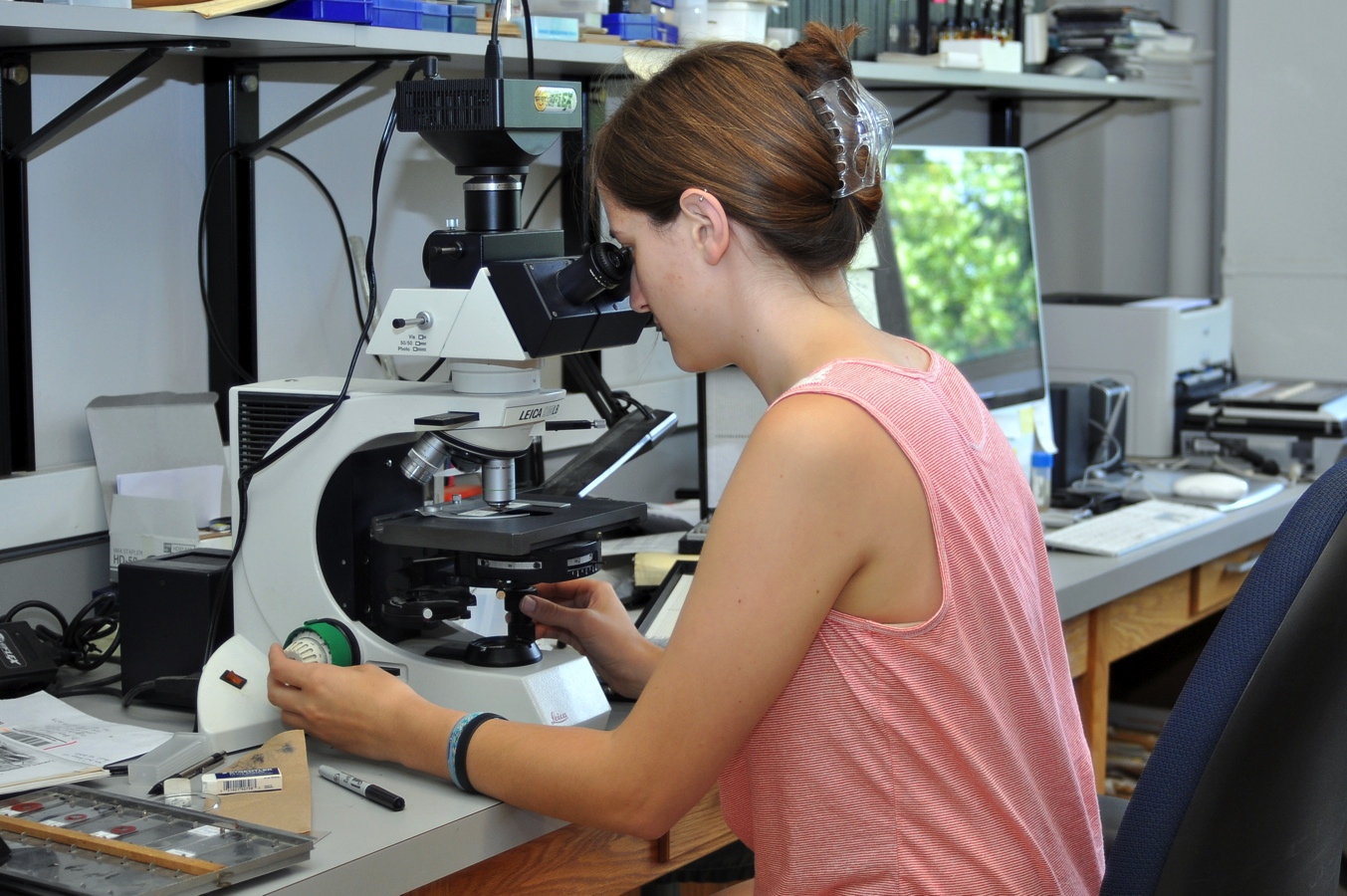 Acknowledgements
OConnor’s lab
Ria Wooten (pictures and patience)
Bee-Associated Mite Web: integration with database
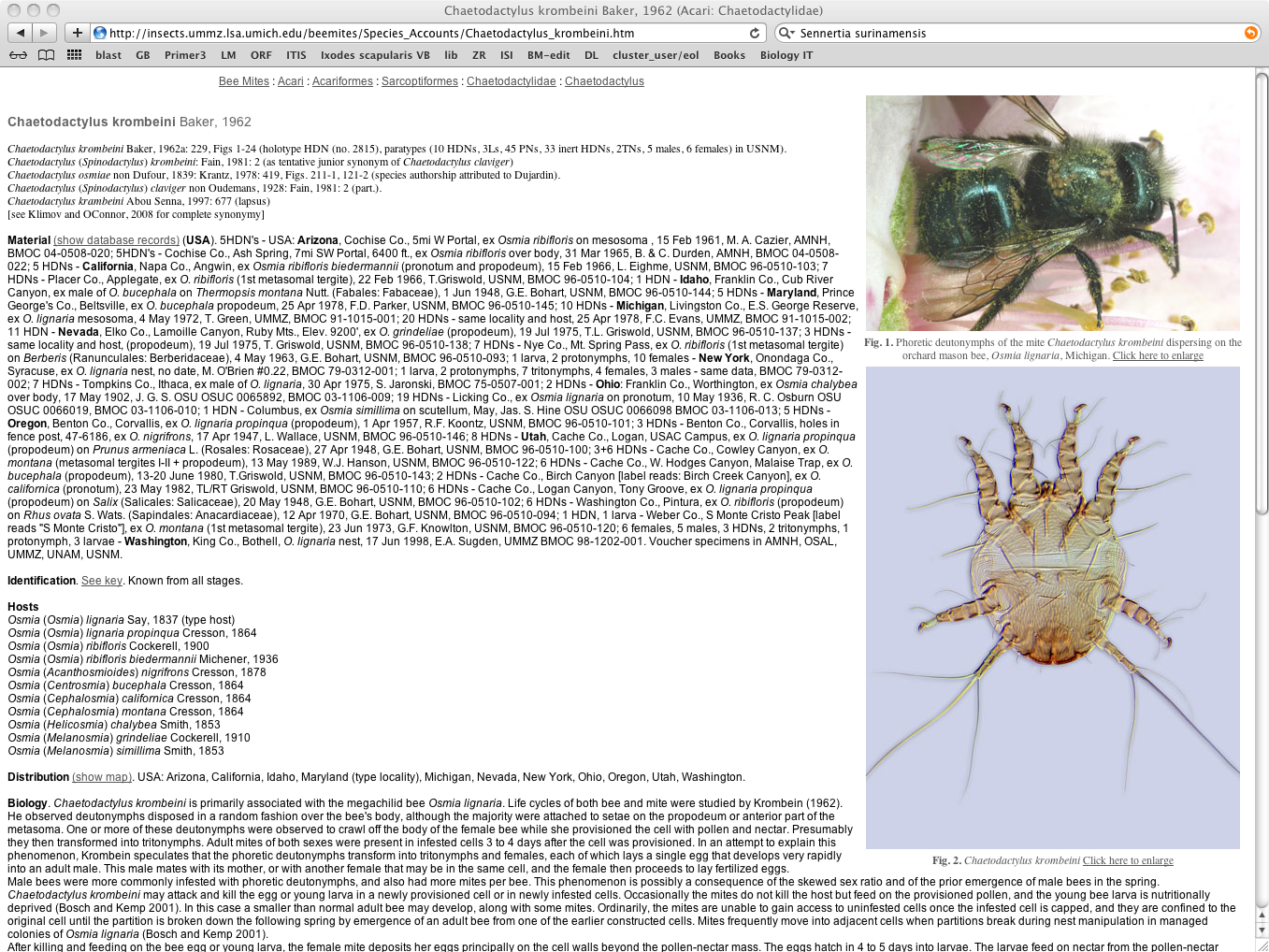 Again, the webpages and the database are cross-linked, so it possible to obtain interactive distributional maps or record list with a single click of mouse. 
This screen  shows distribution of the main mite pest of orchard bees in the US.
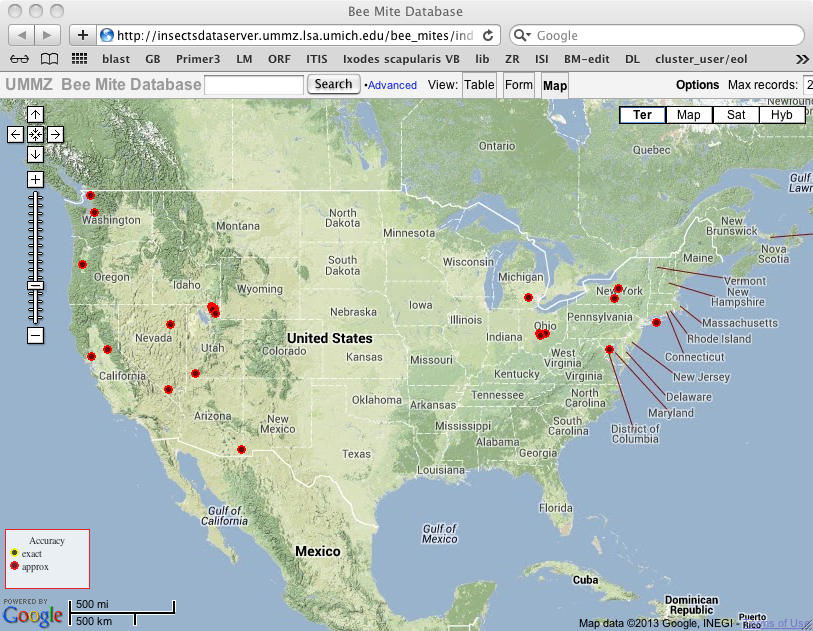 Bee-Associated Mite Web: integration with database
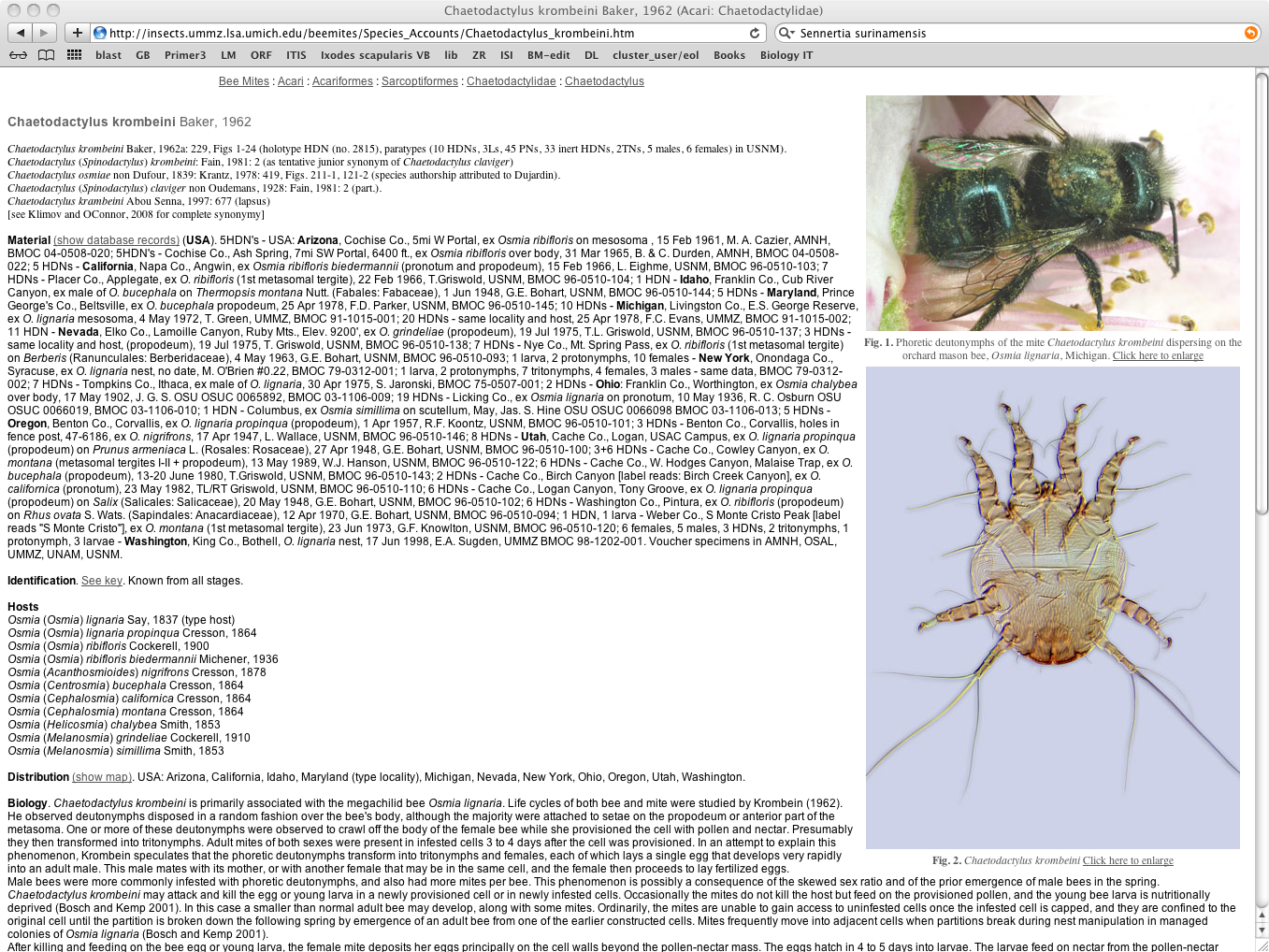 This screen  shows al available database records for the same mite species.
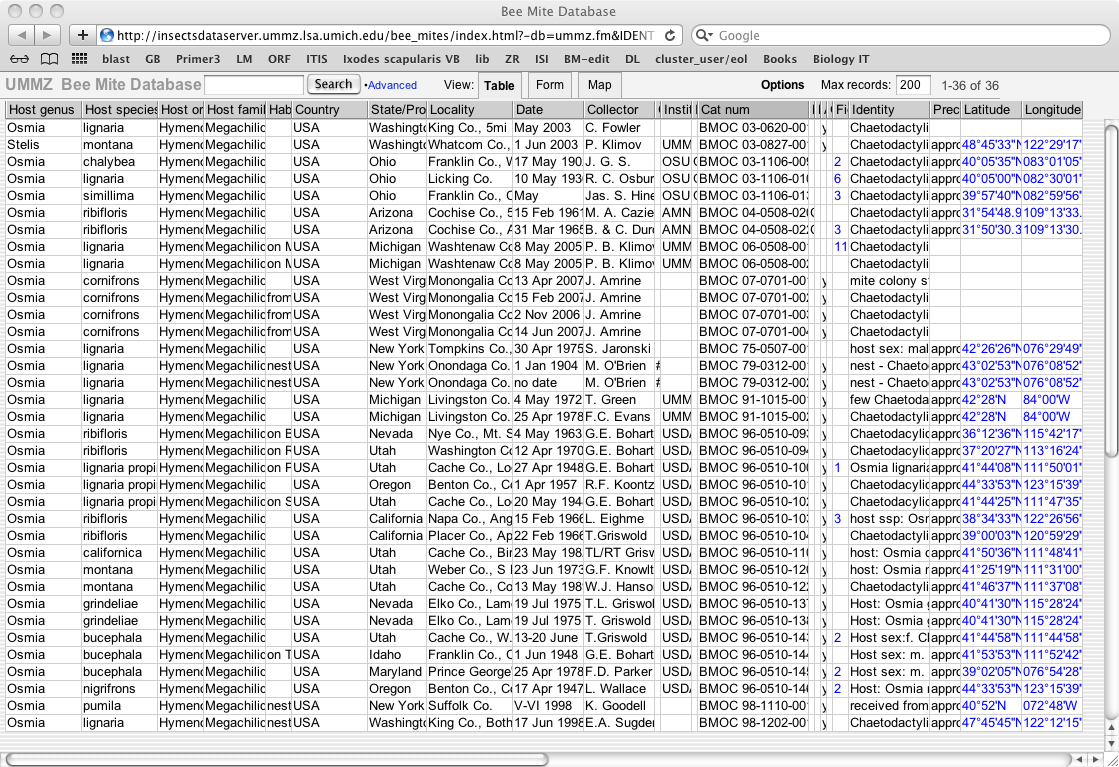 UMMZ slide collection
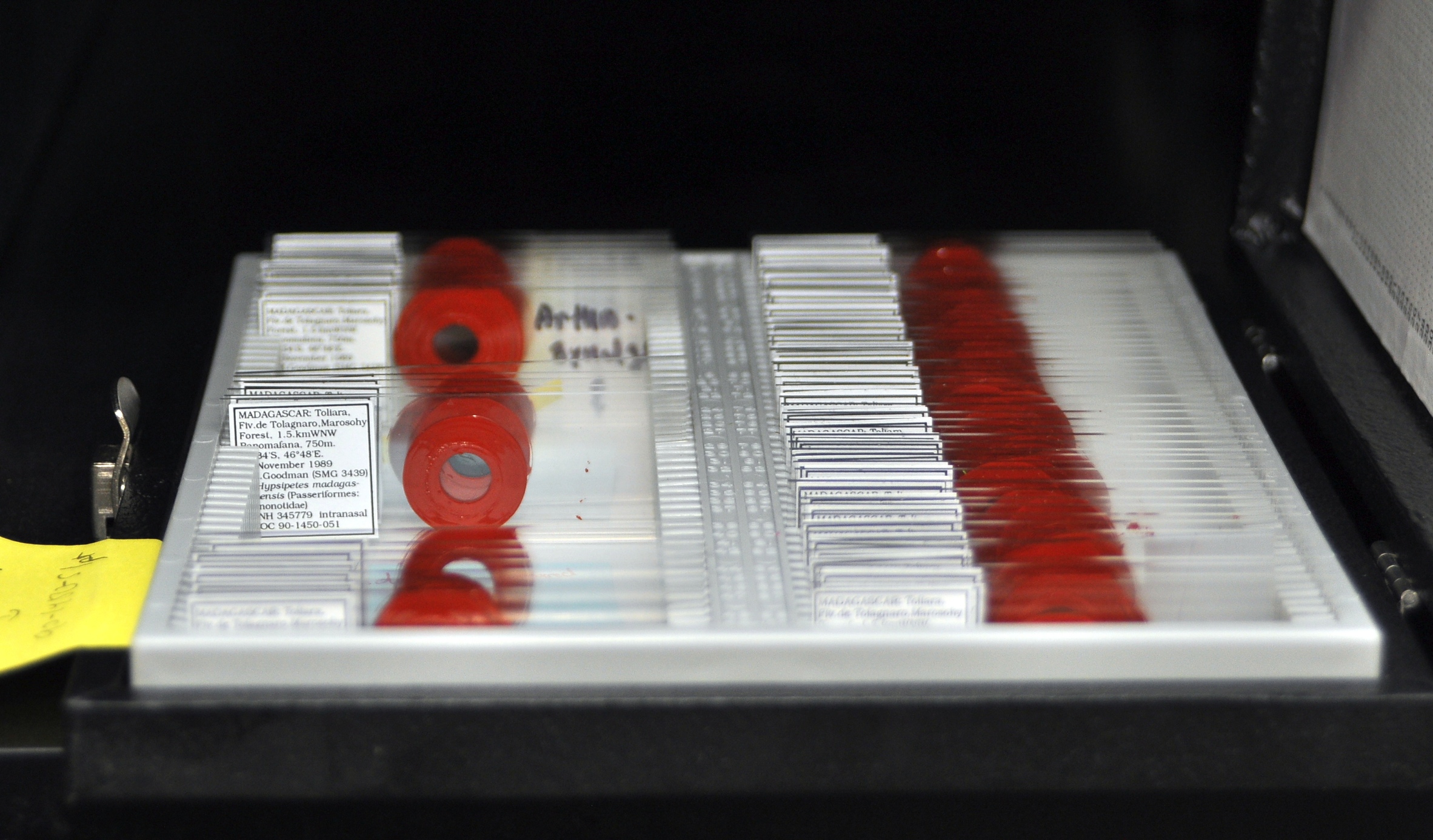 Eusocial (queen and workers)
Two types of workers
Feed on seeds or insects

~1100 spp worldwide
~272 spp in Melanesia
Many spp endemic
Some spp invasive and 
        widely distributed
Slides are stored in slide boxes, each is ringed with insulating varnish to prevent medium deterioration.
Insulating varnish
Because mounting medium may desiccate each slide is ringed with  a insulating varnish.
Each slides has a locality label and unique lot number
Holotypes
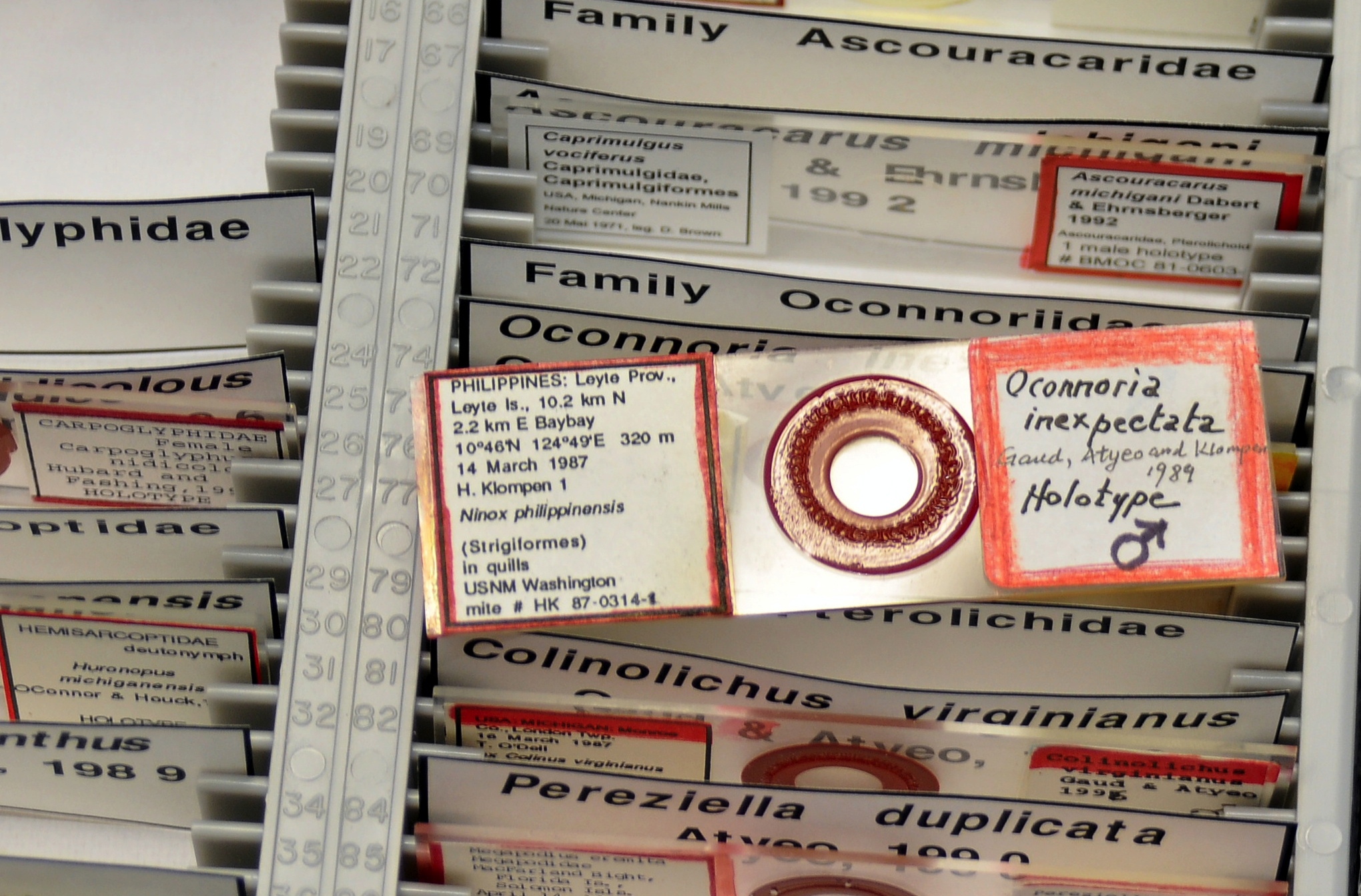 Holotypes are kept separately from the main collection.